Отчет за первое полугодие 2024-2025 учебный годпедагога дополнительного образования Кондрыко Ирины Николаевны, руководителя объединения «Волшебный клубок»
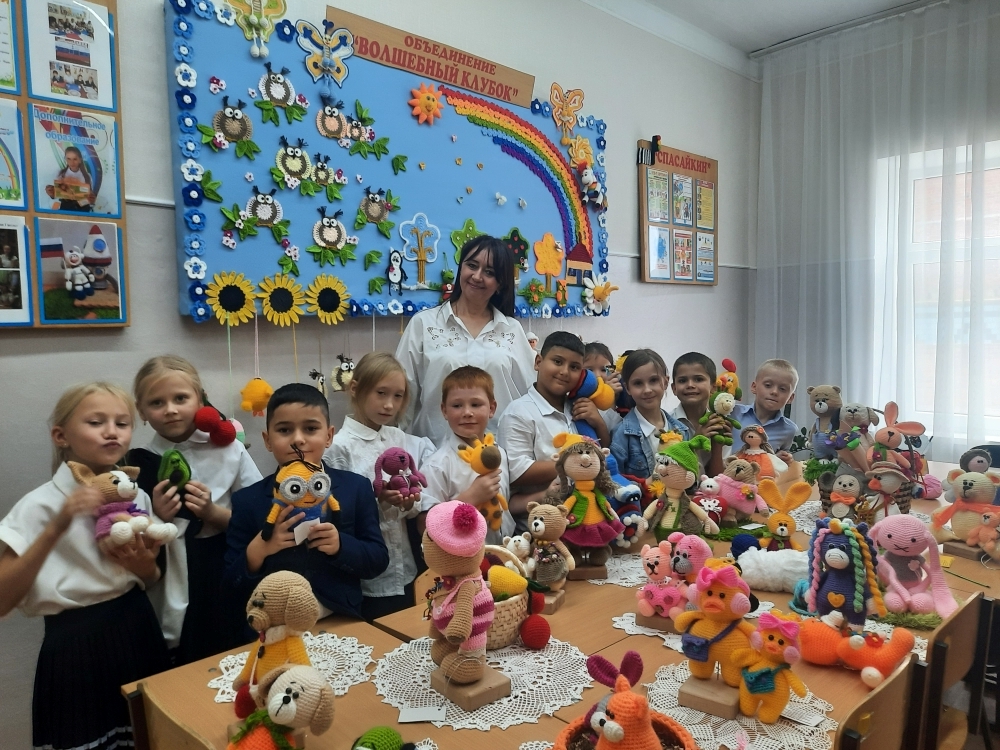 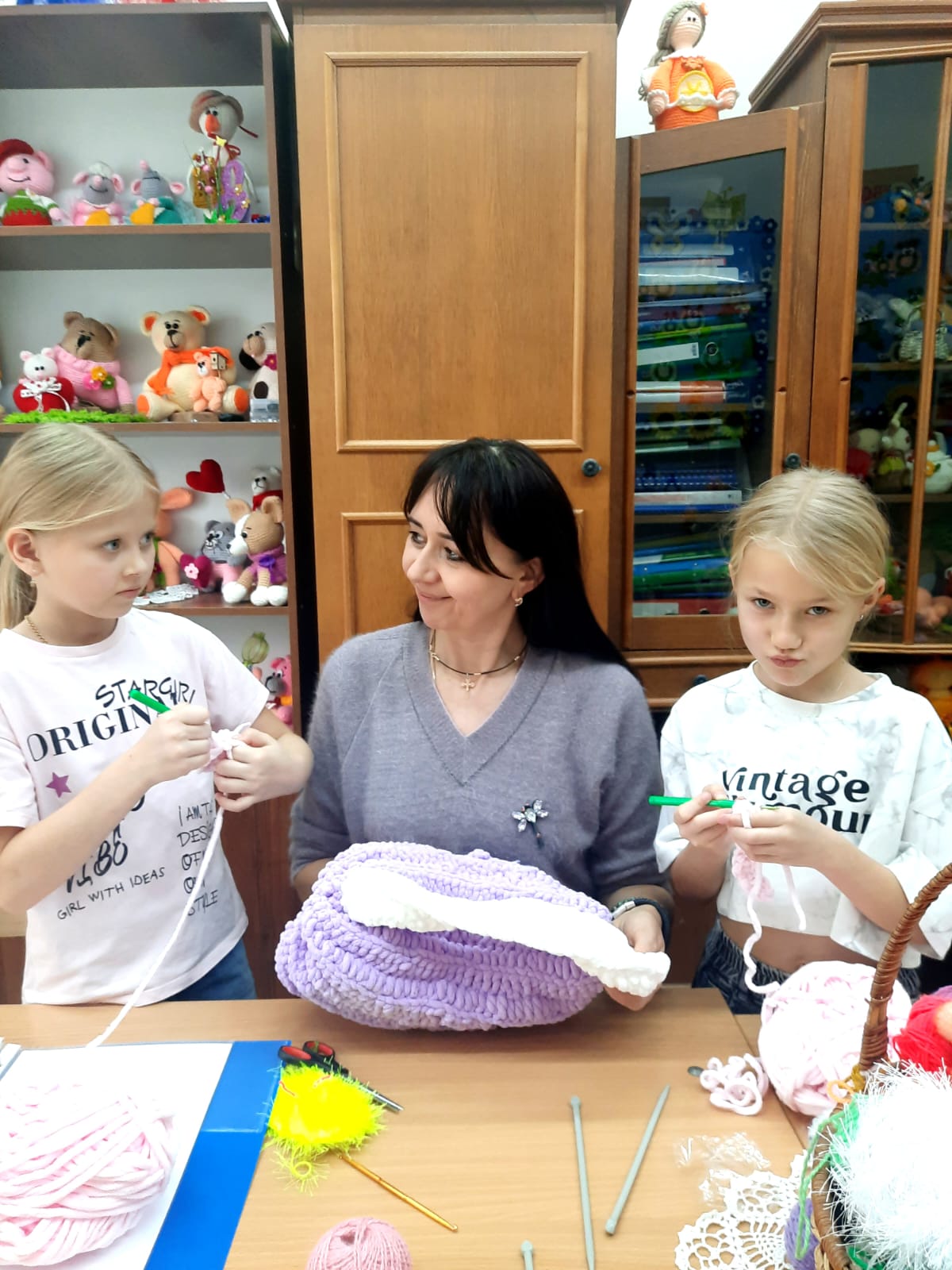 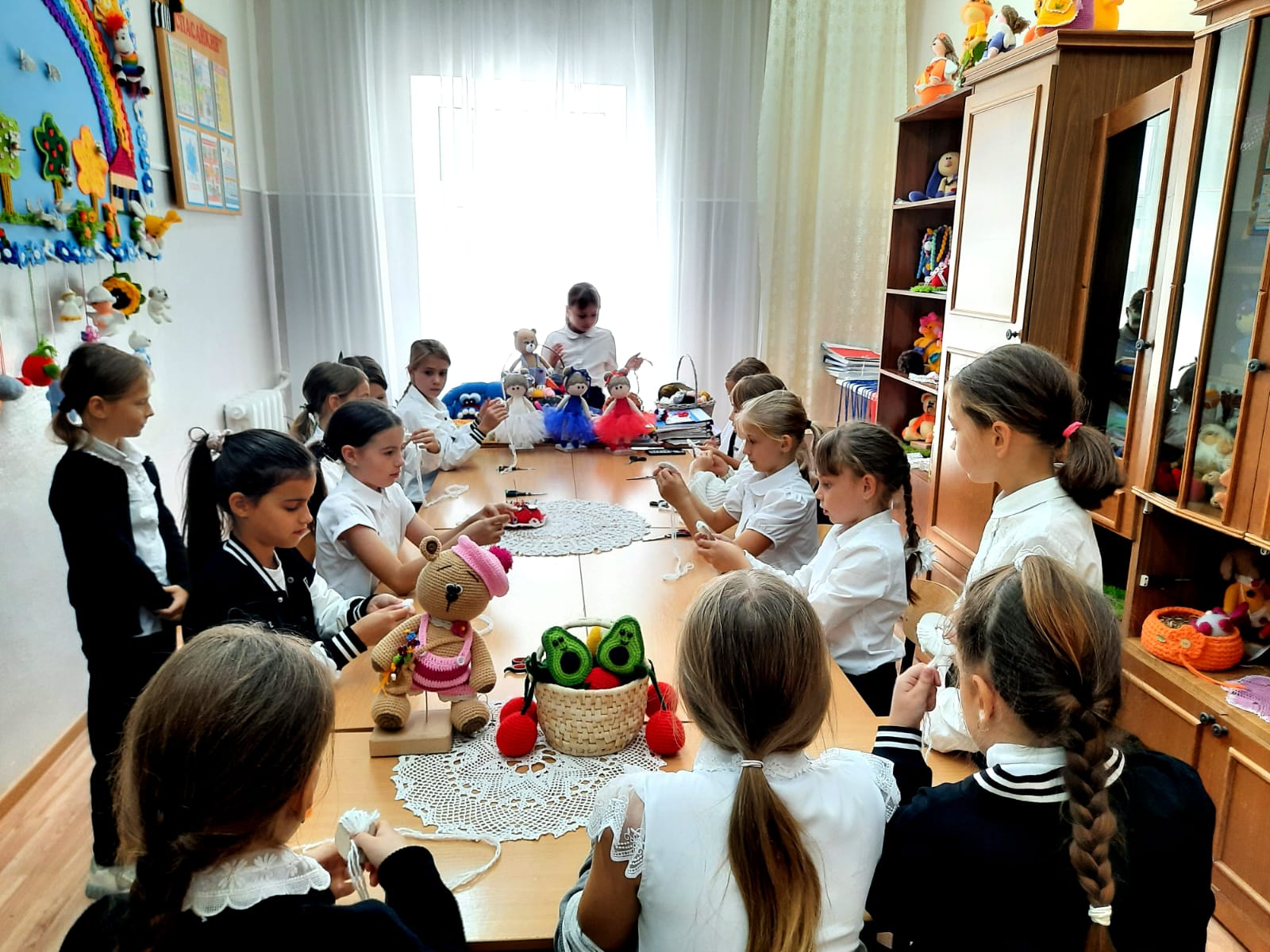 Творческая работа — это прекрасный, необычайно тяжелый и изумительно радостный труд.
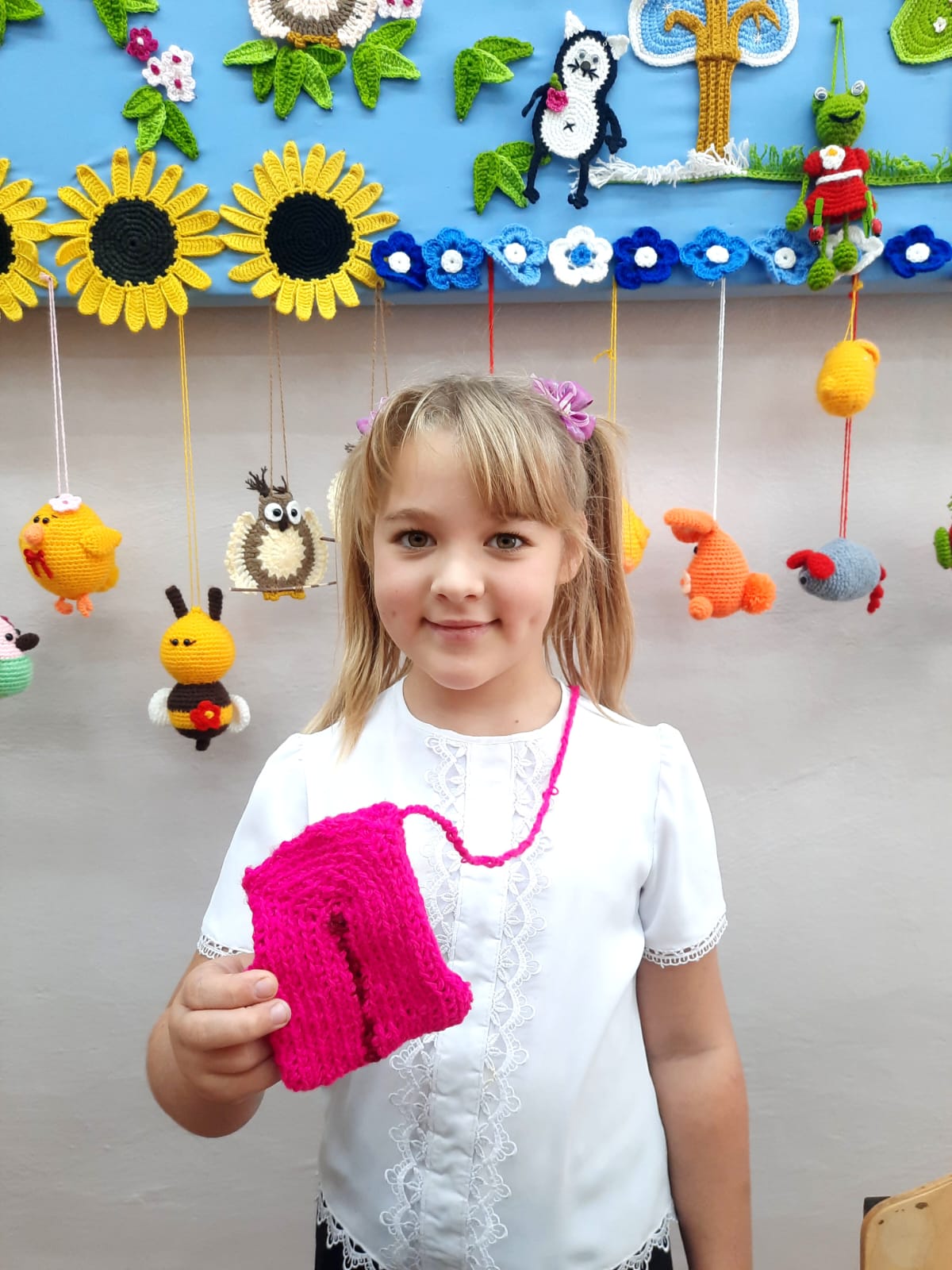 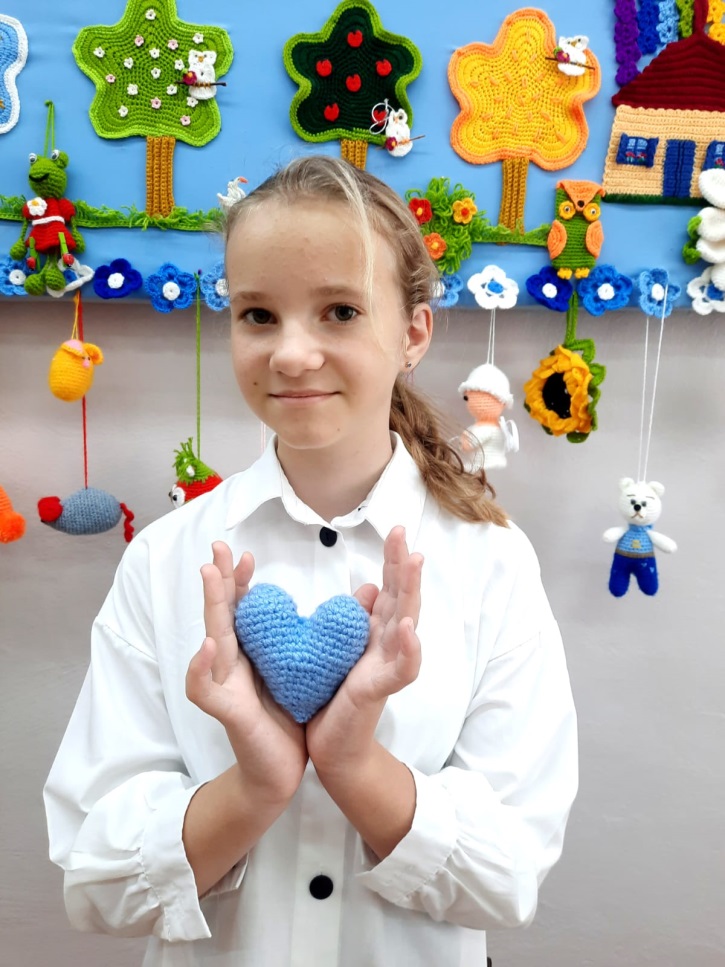 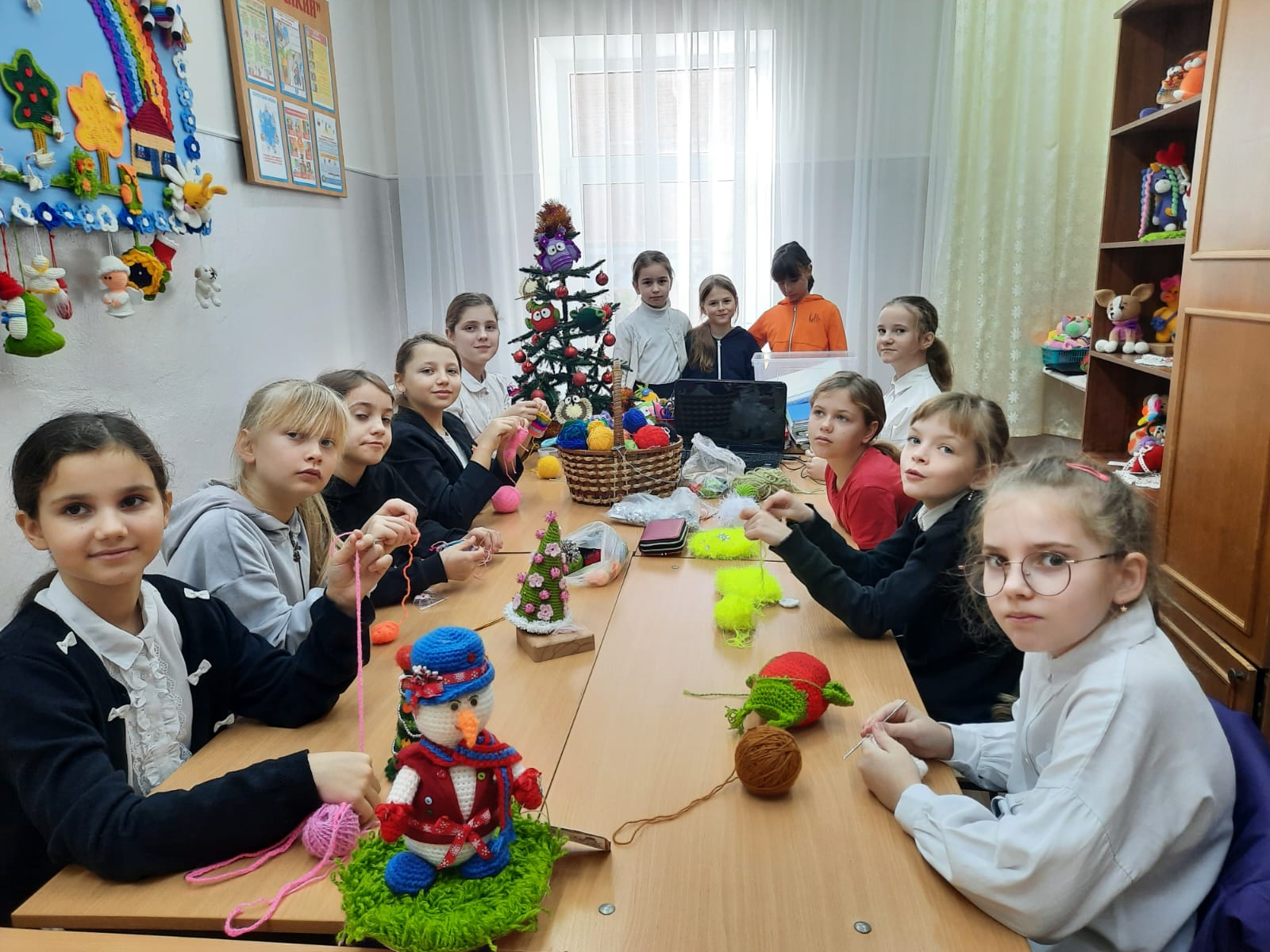 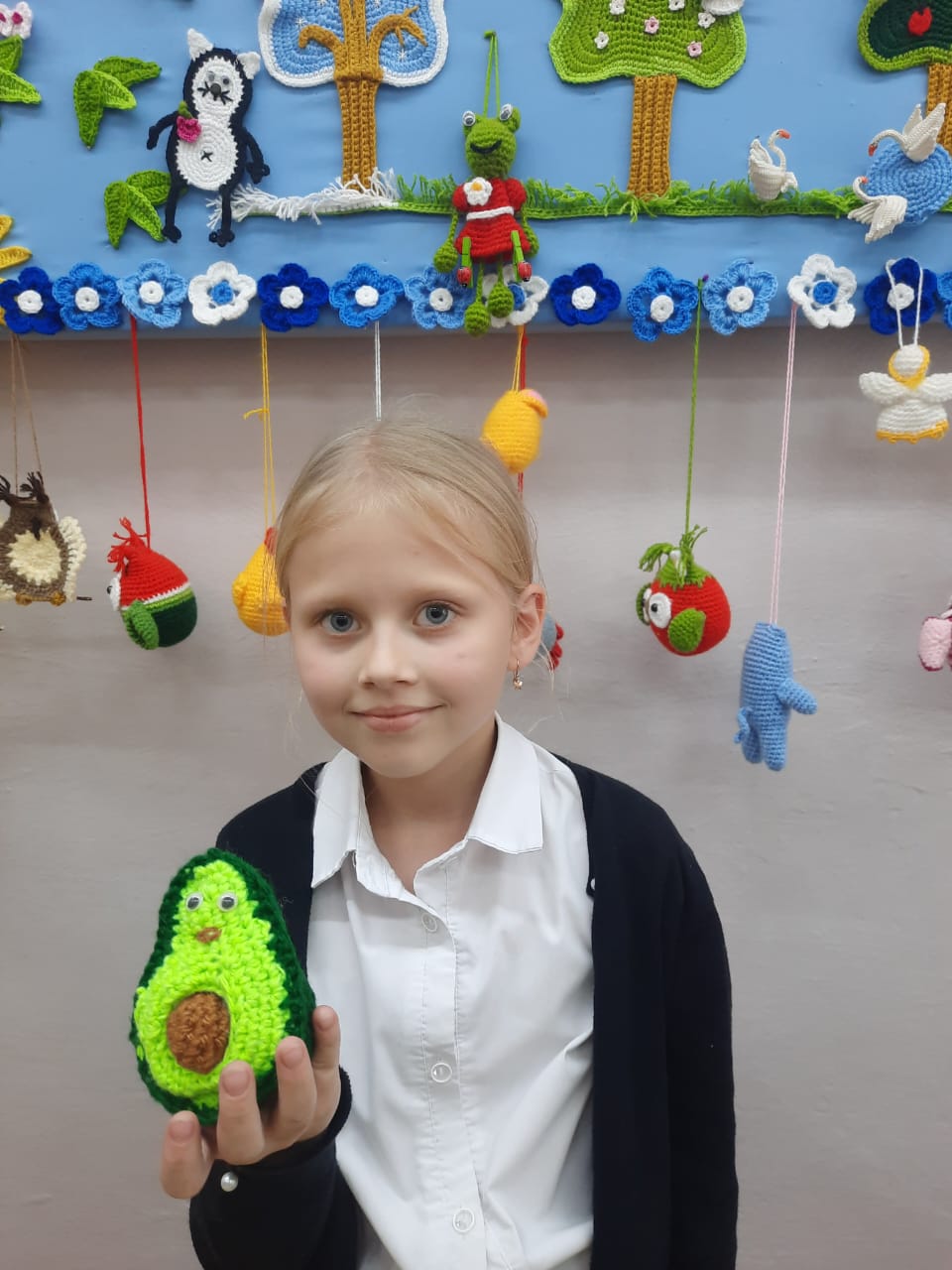 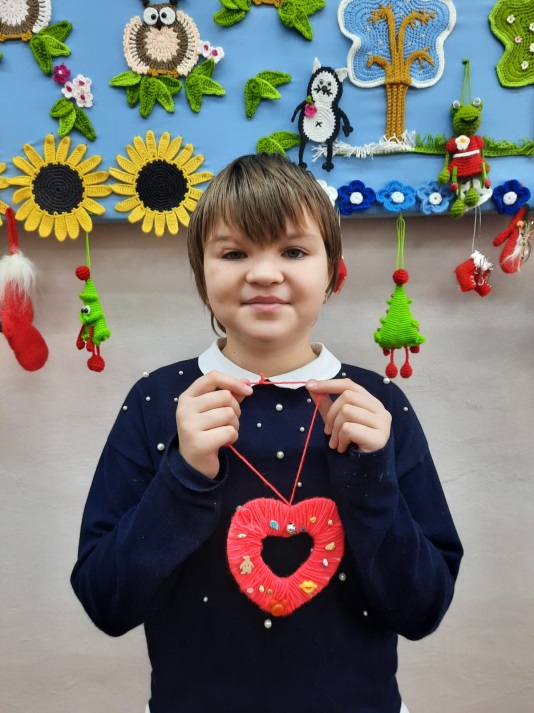 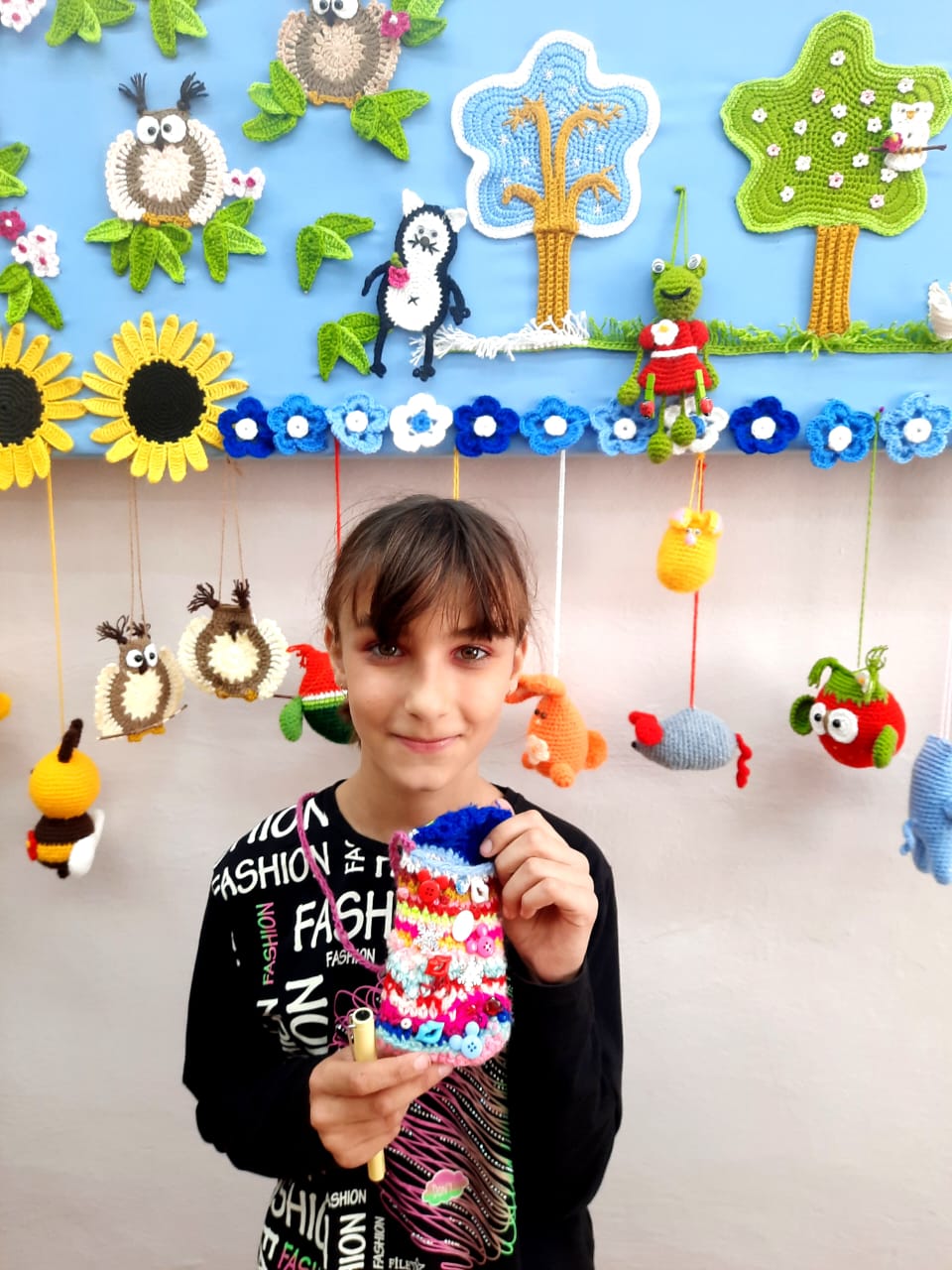 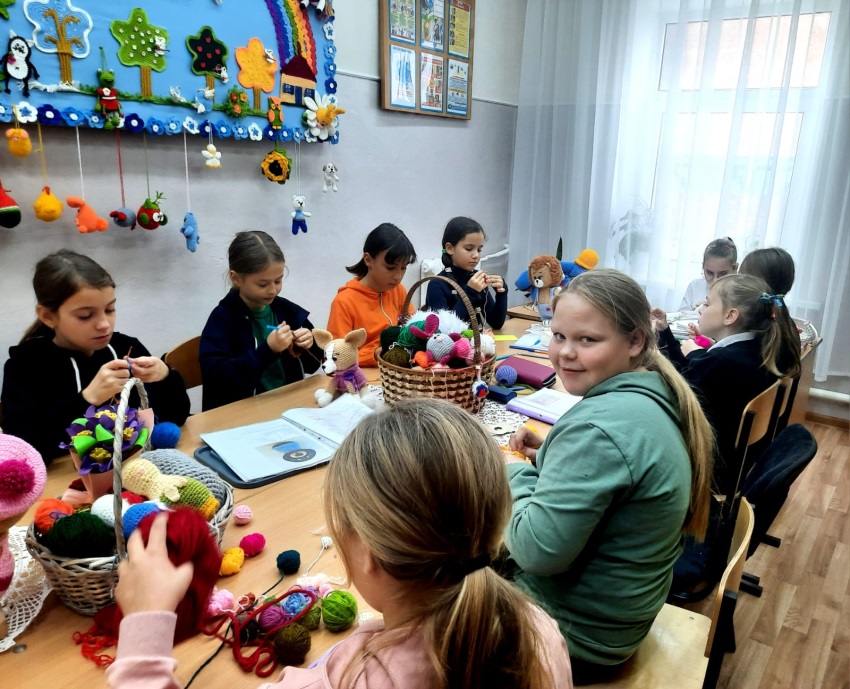 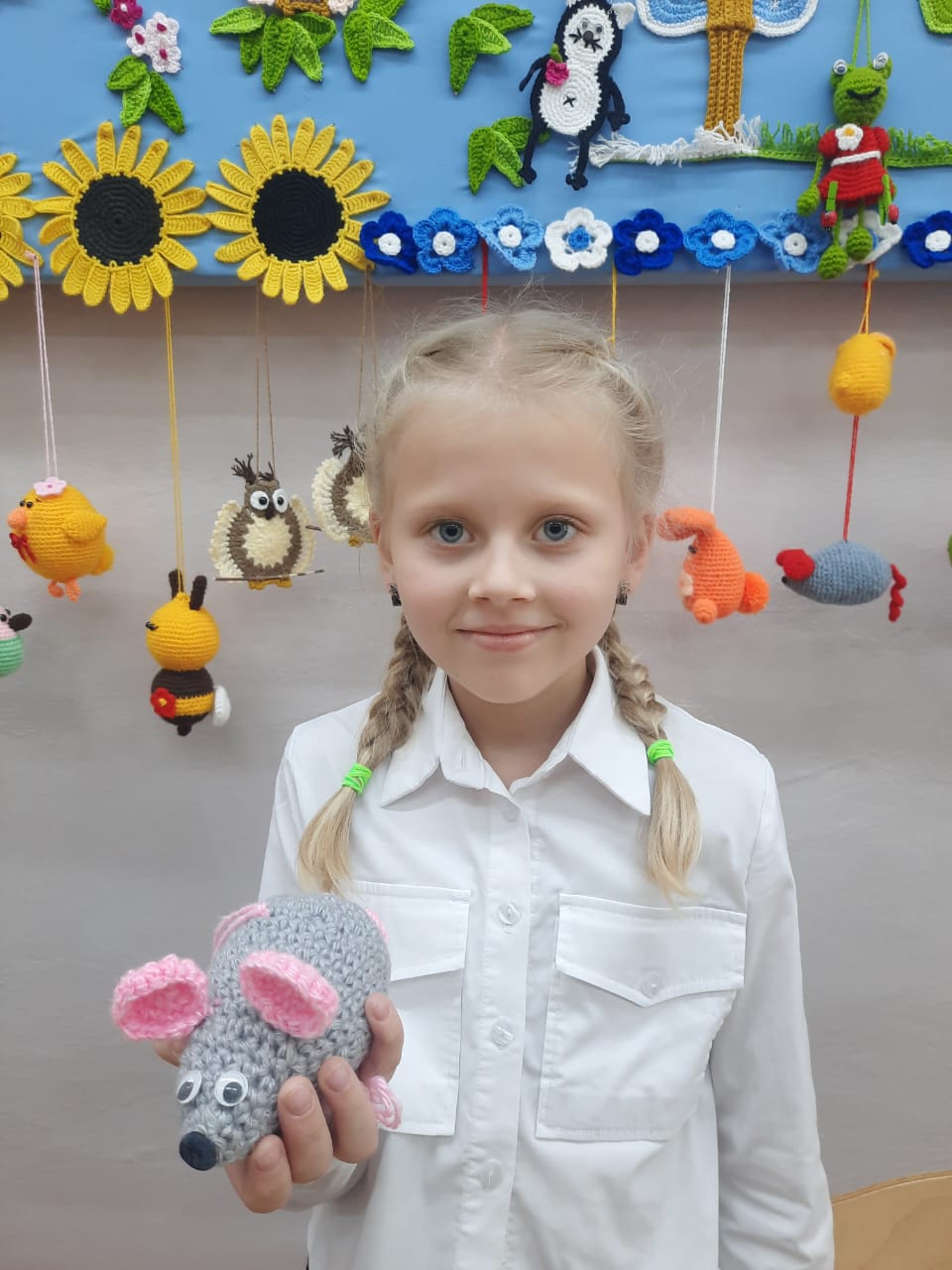 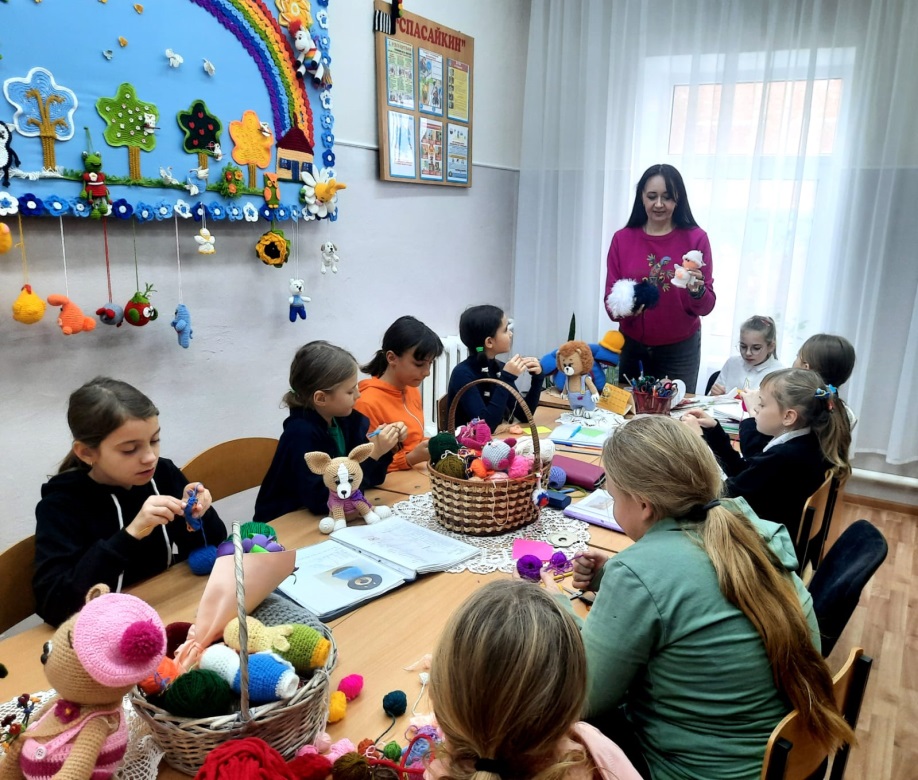 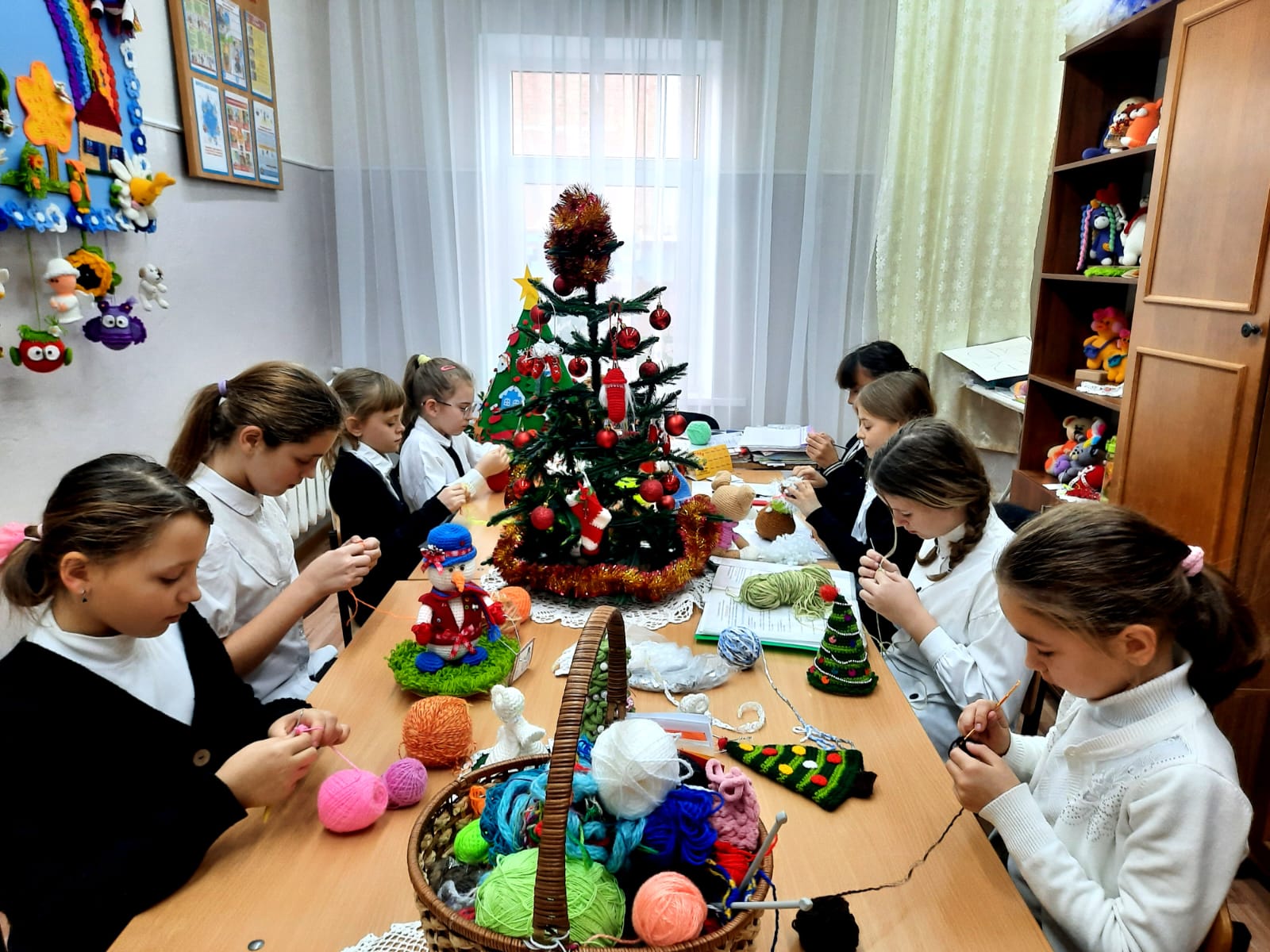 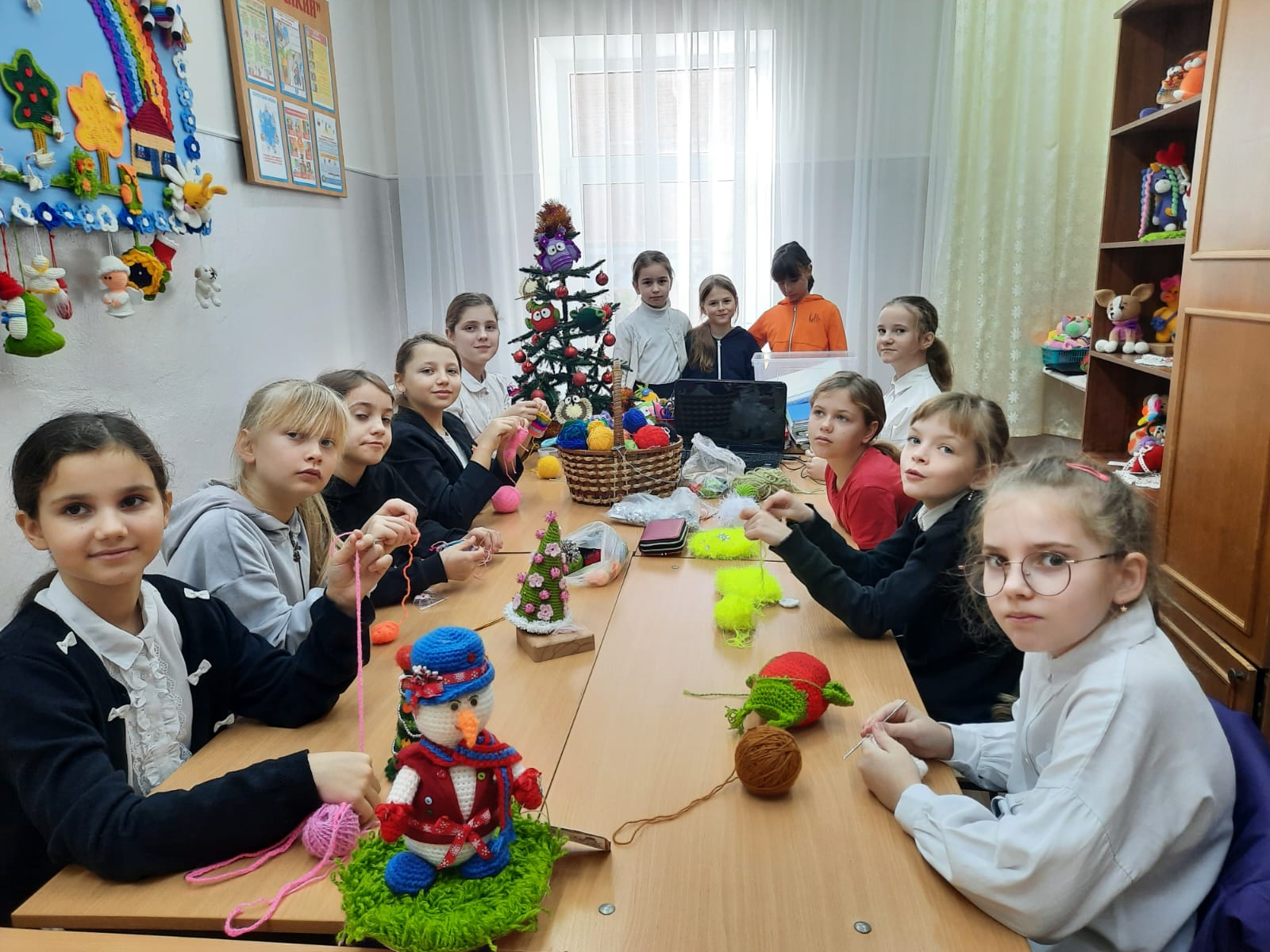 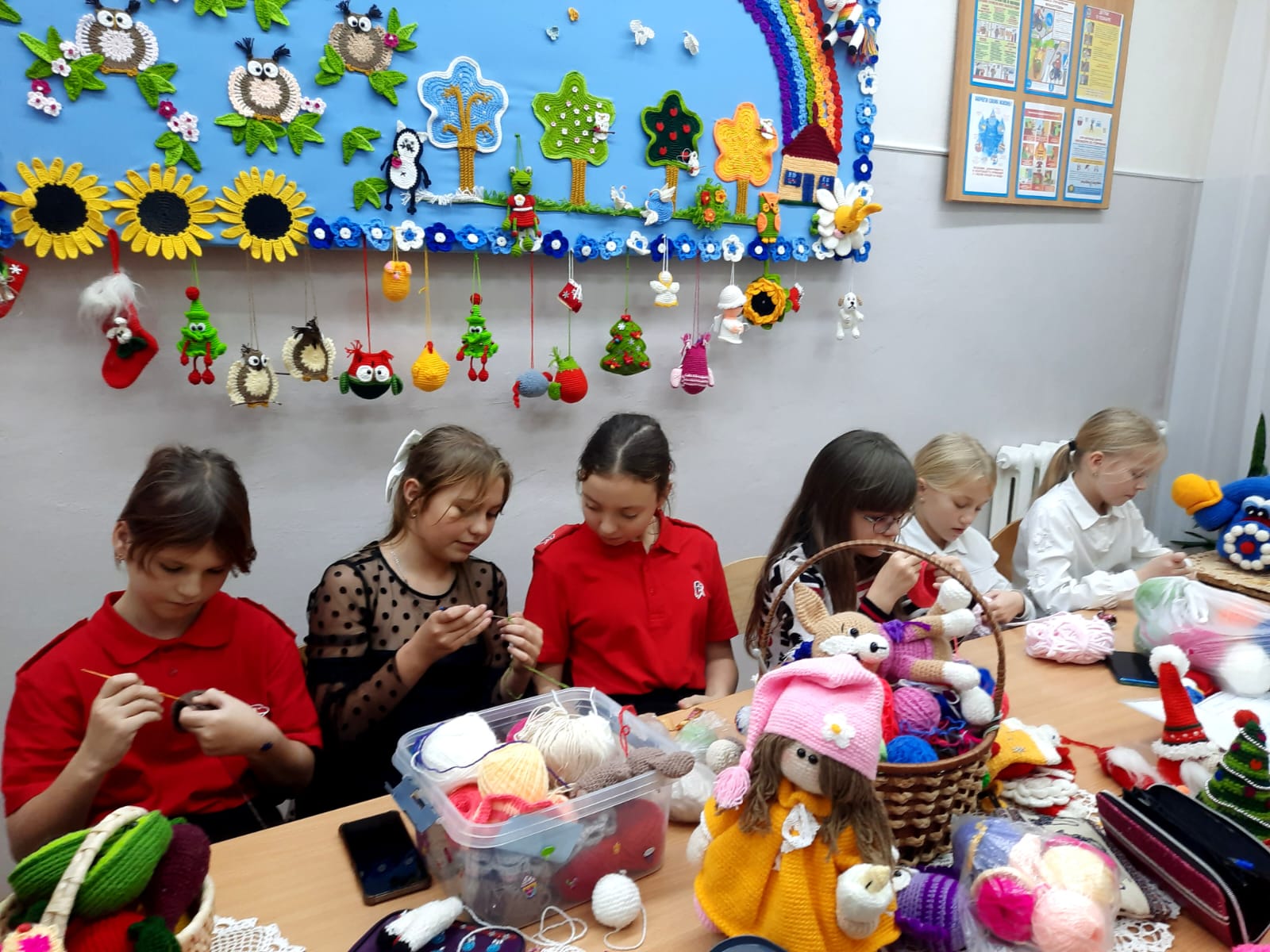 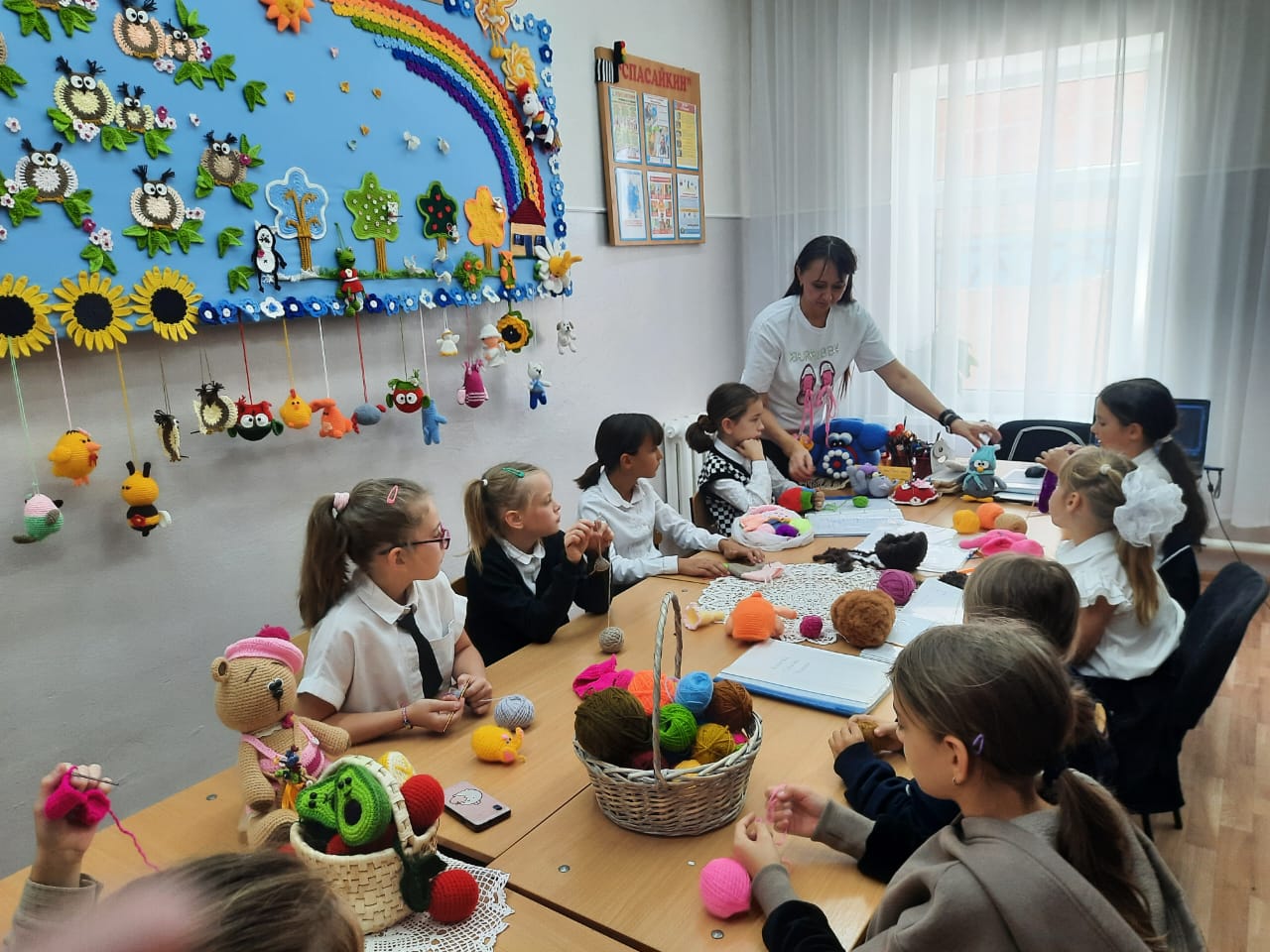 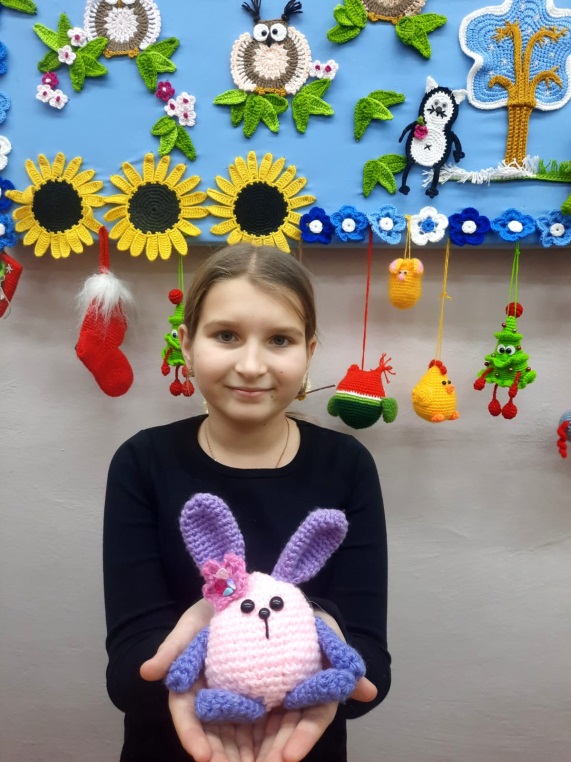 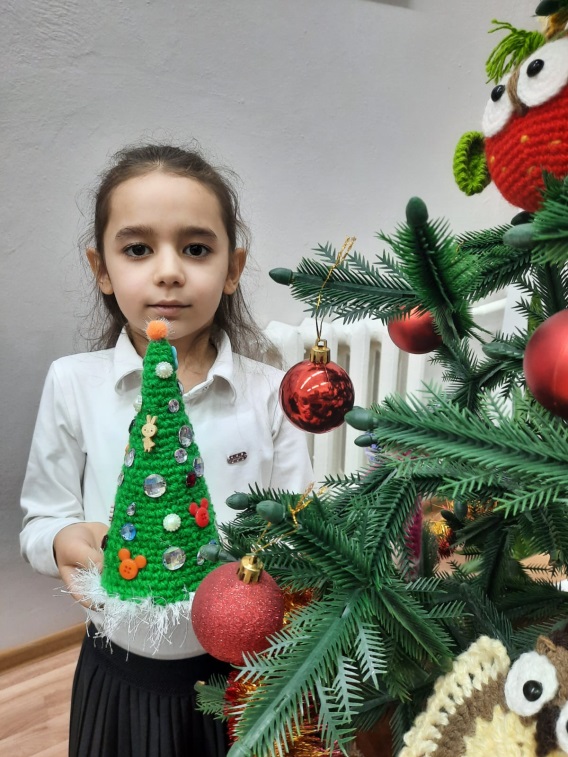 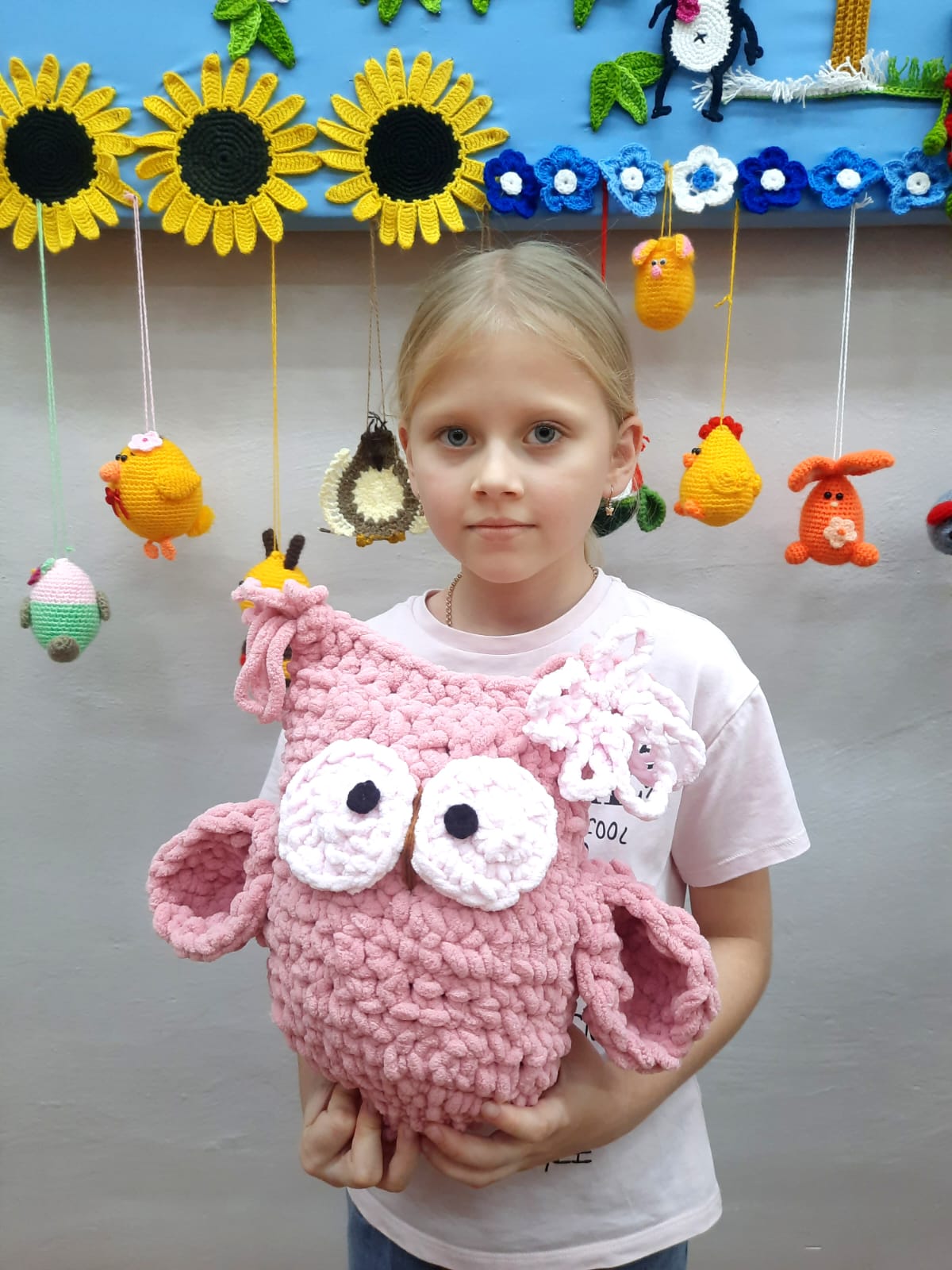 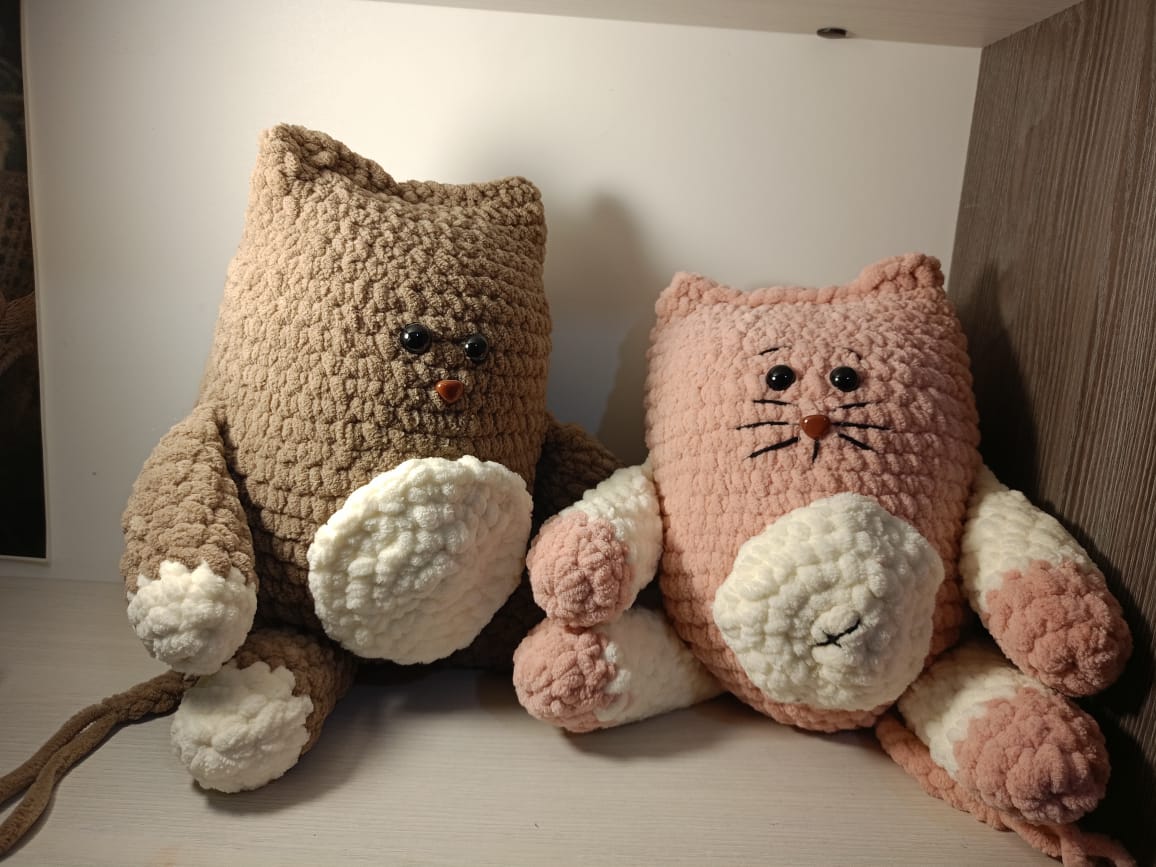 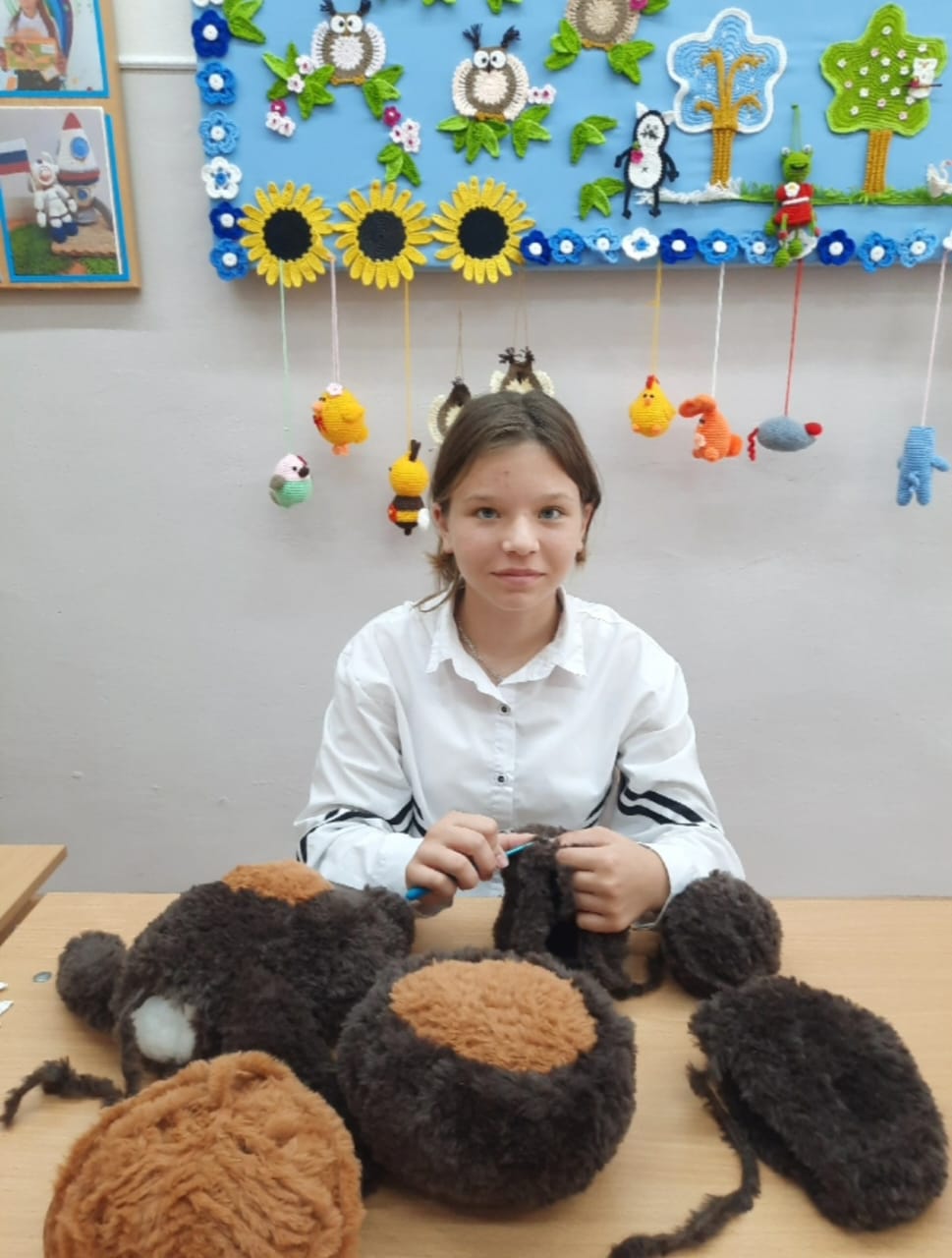 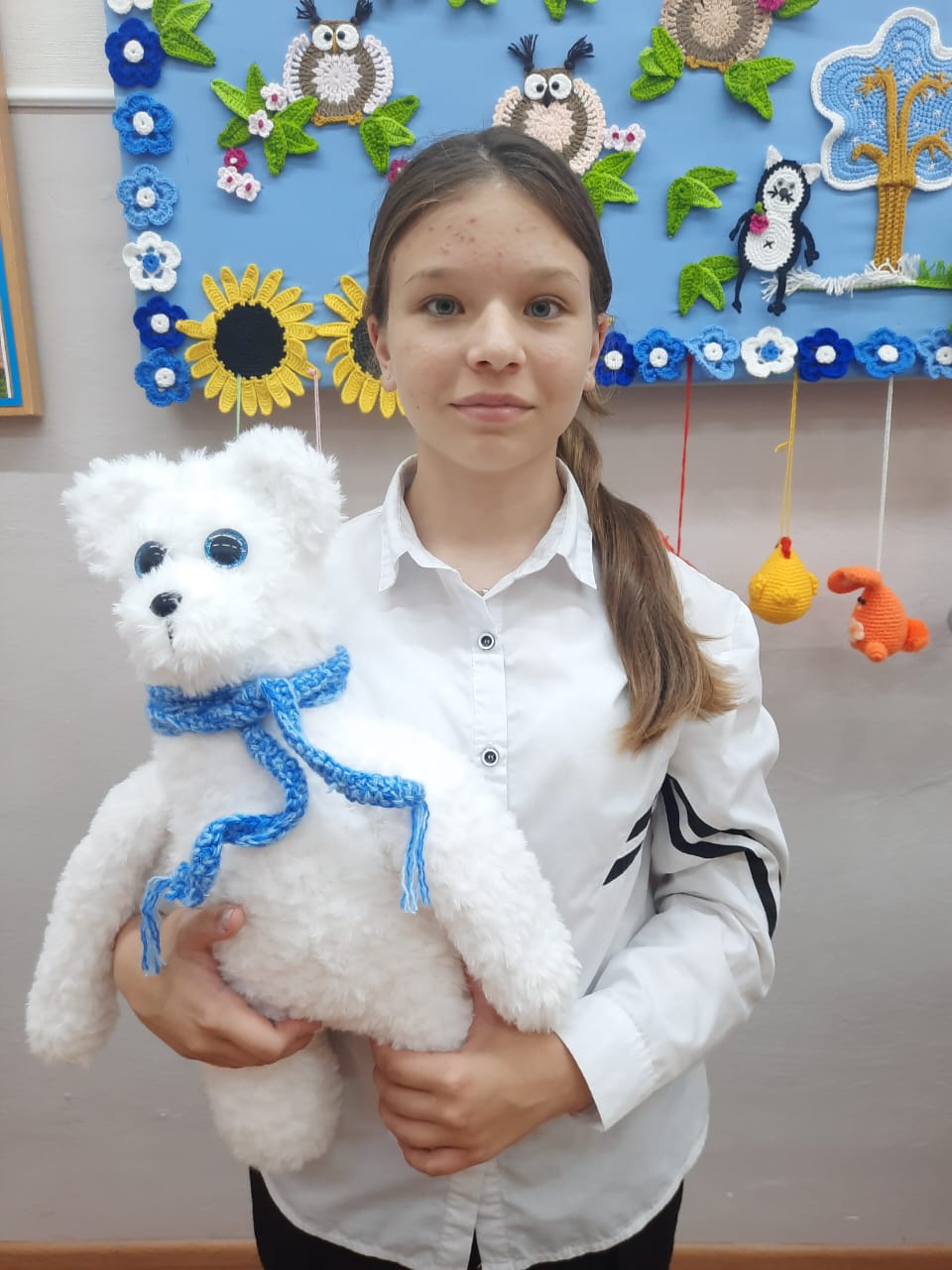 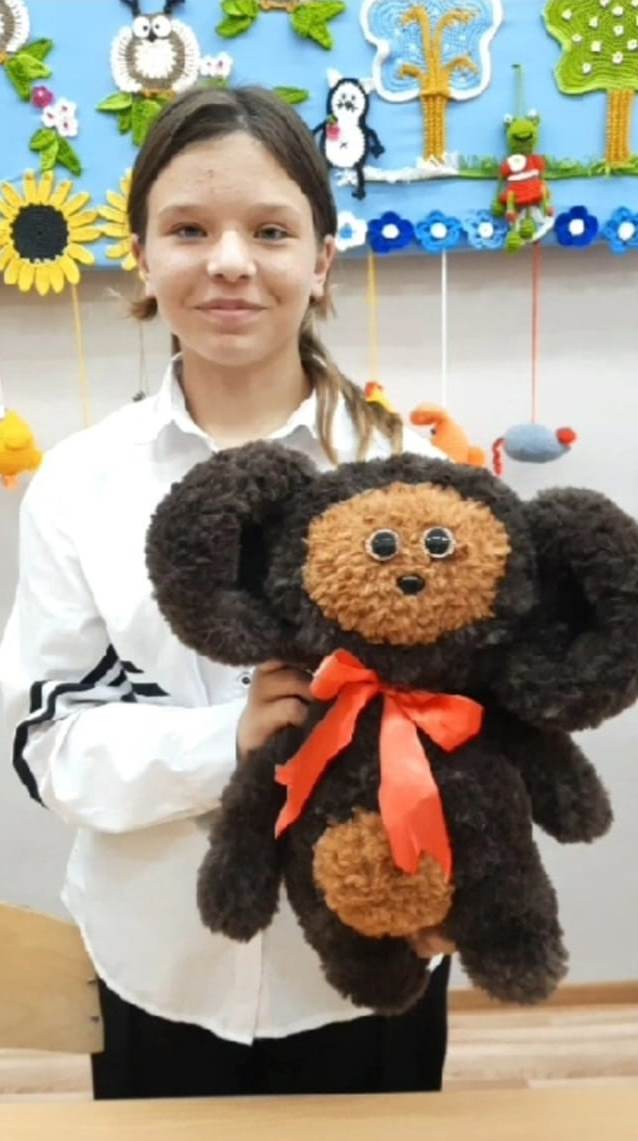 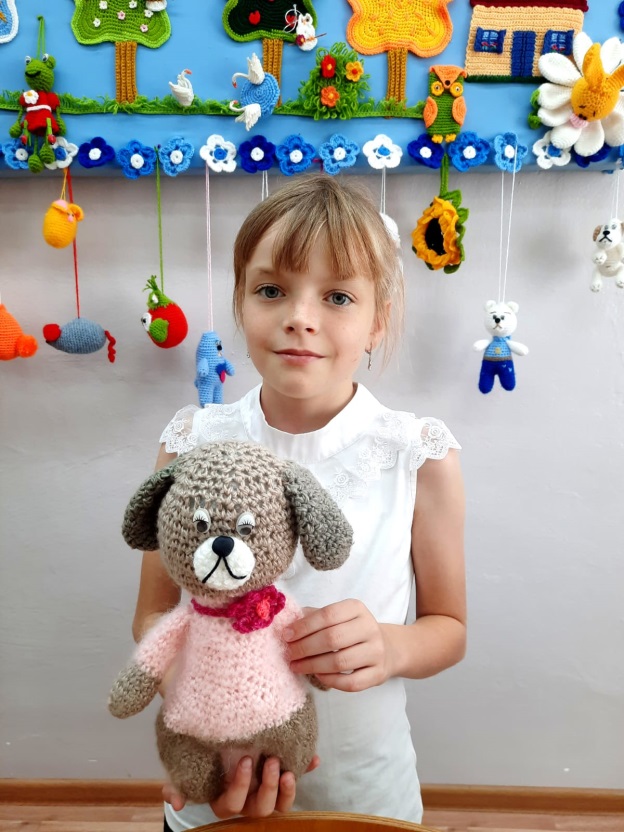 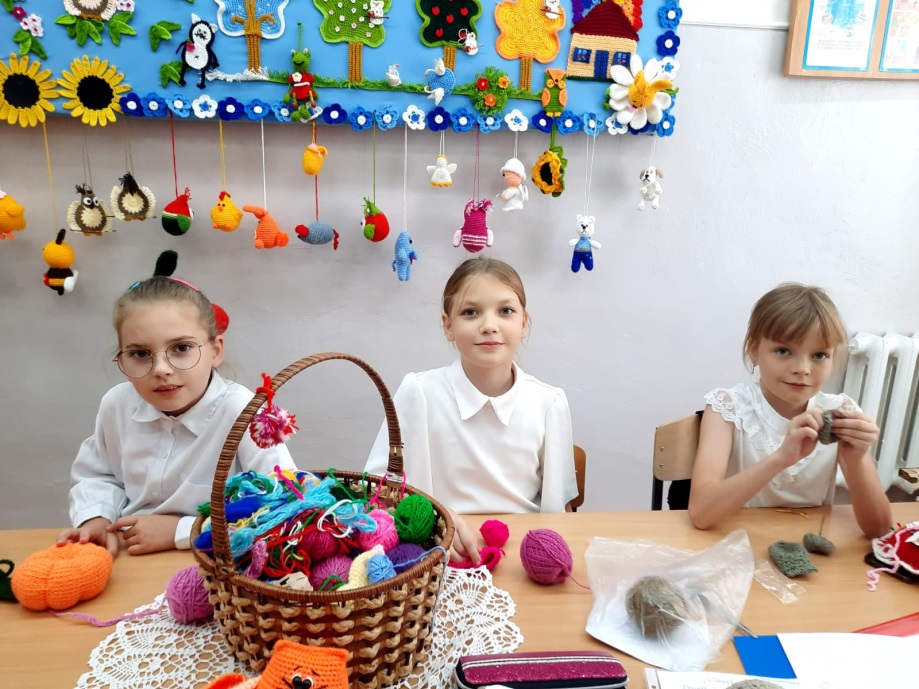 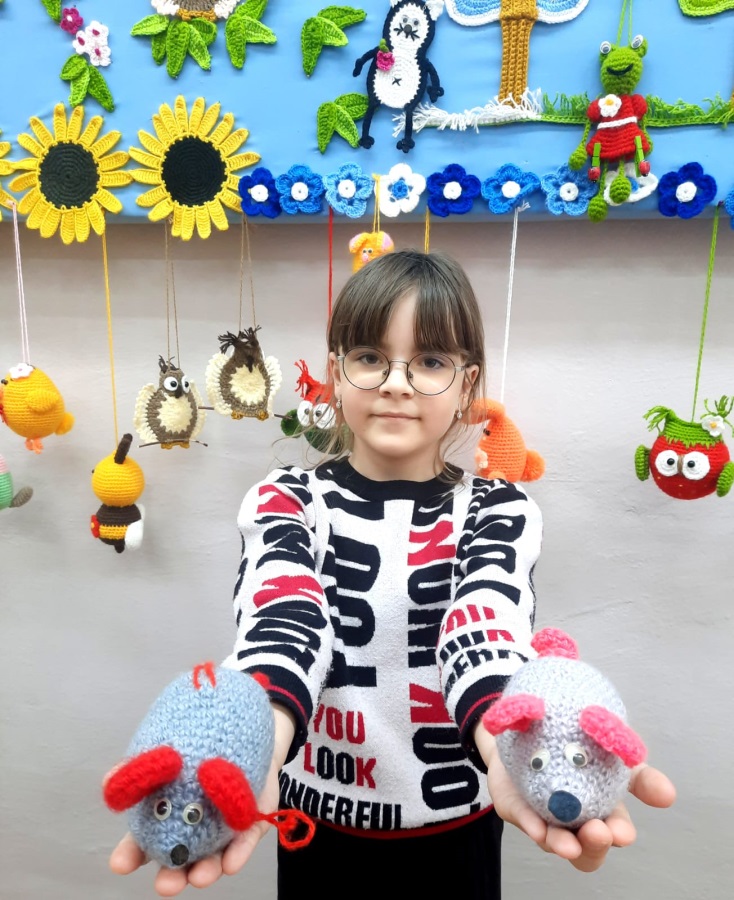 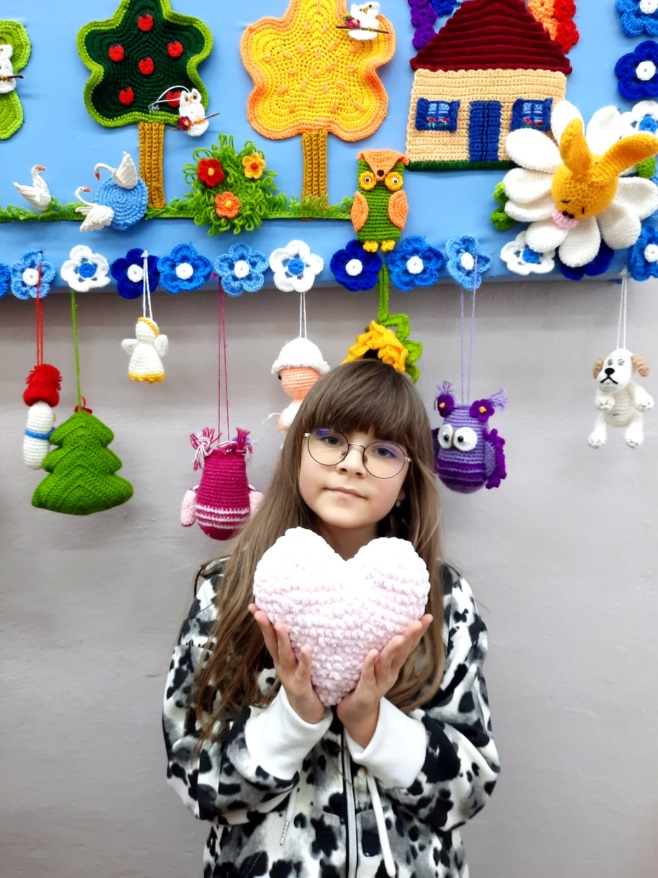 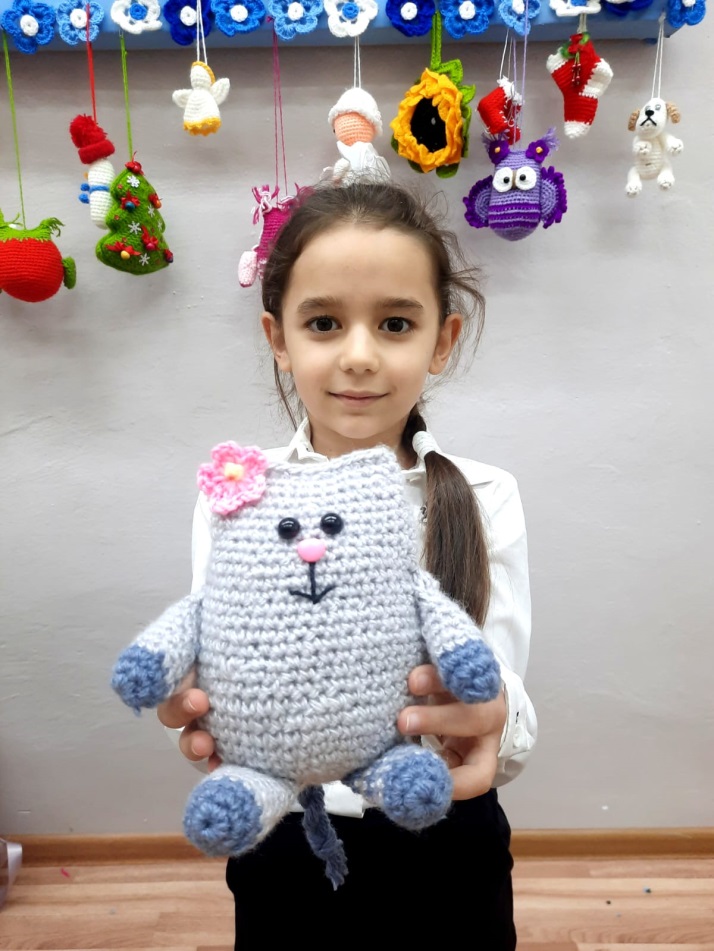 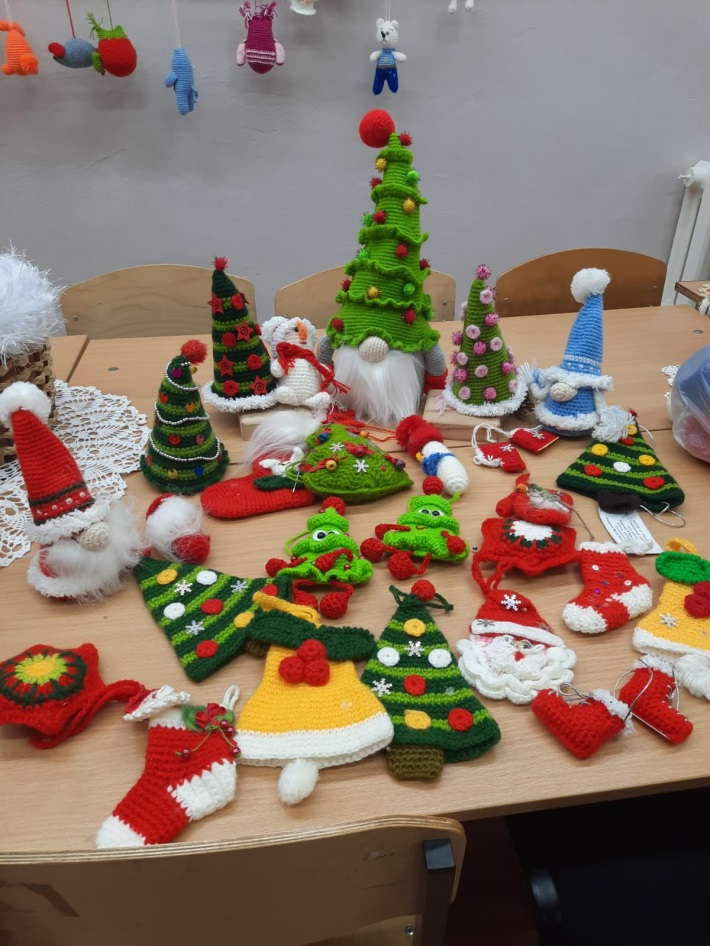 1 (гран-при), 3 (победитель), 11 (1 мест), 1 (2 мест), 2 (3 мест) 1 (краевое)Итоги конкурсов, призовых мест на различных уровнях:
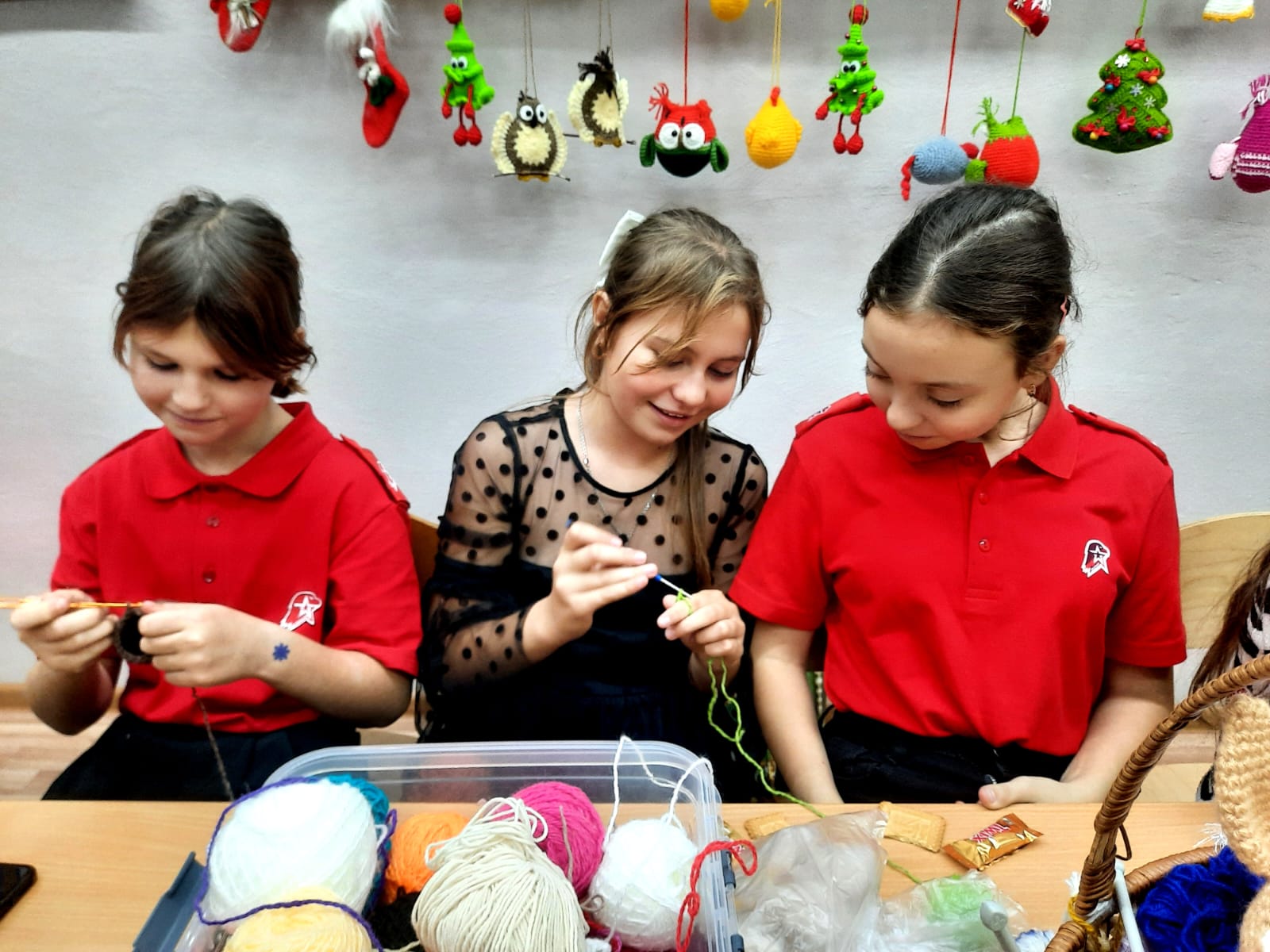 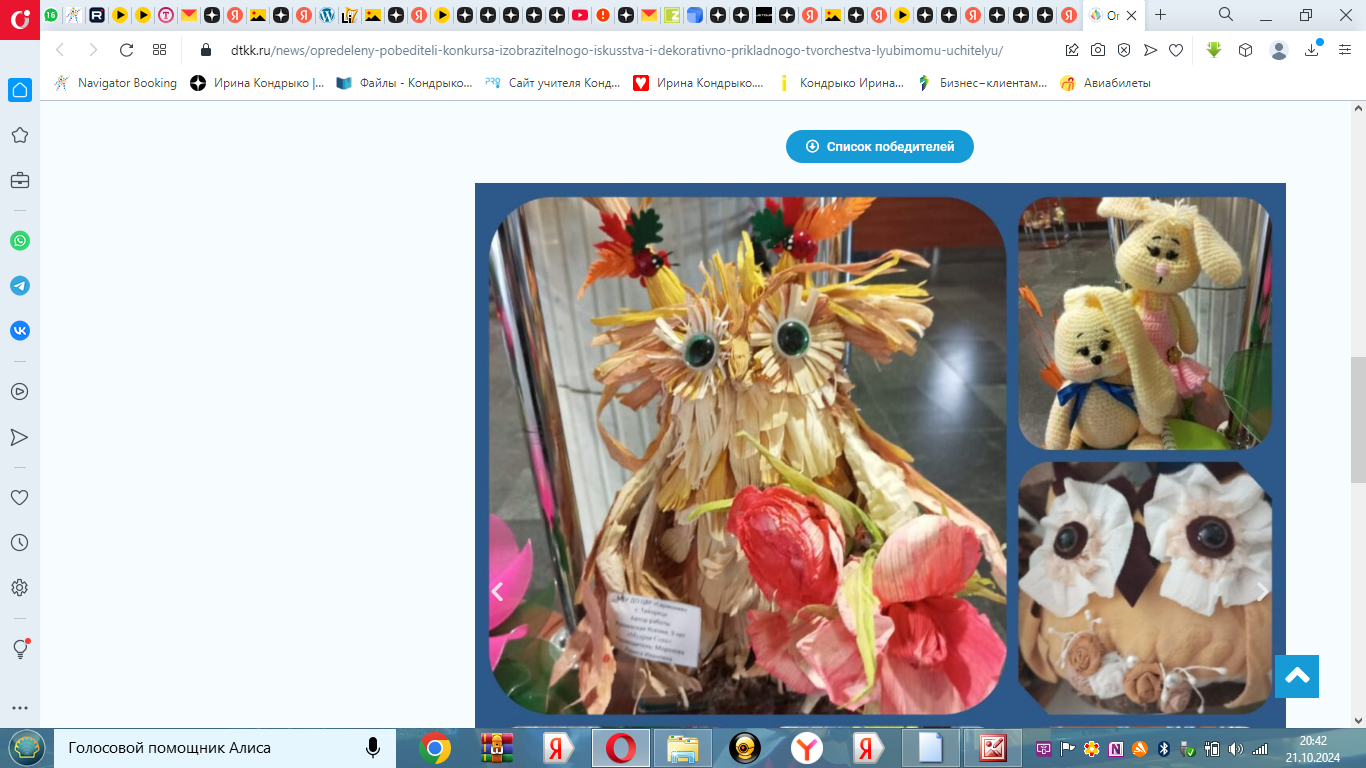 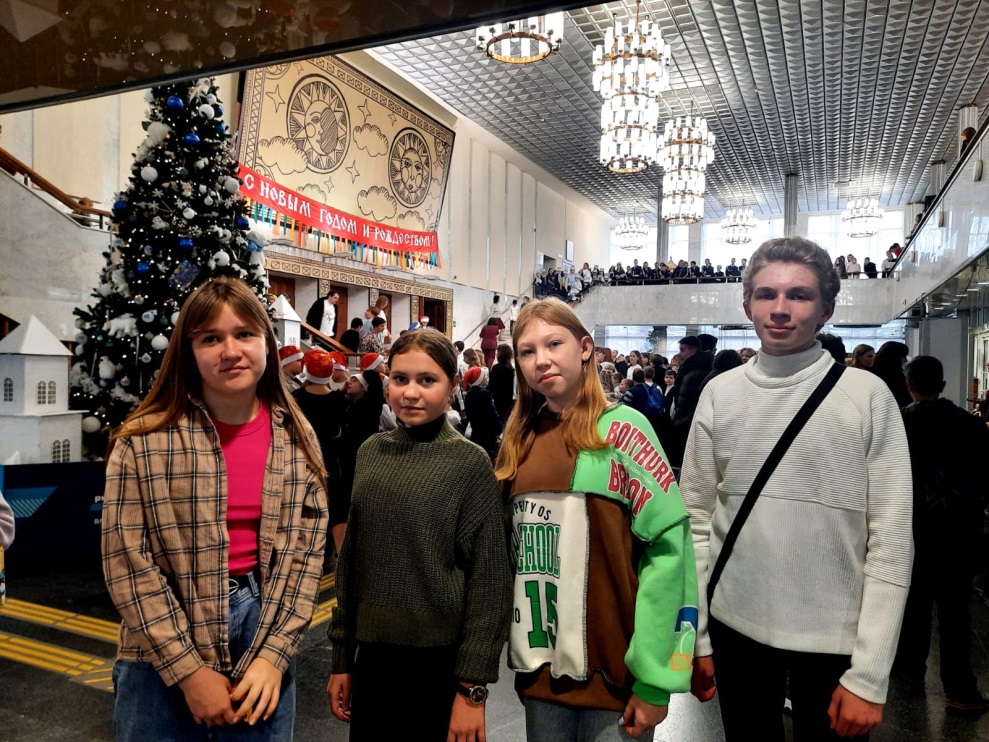 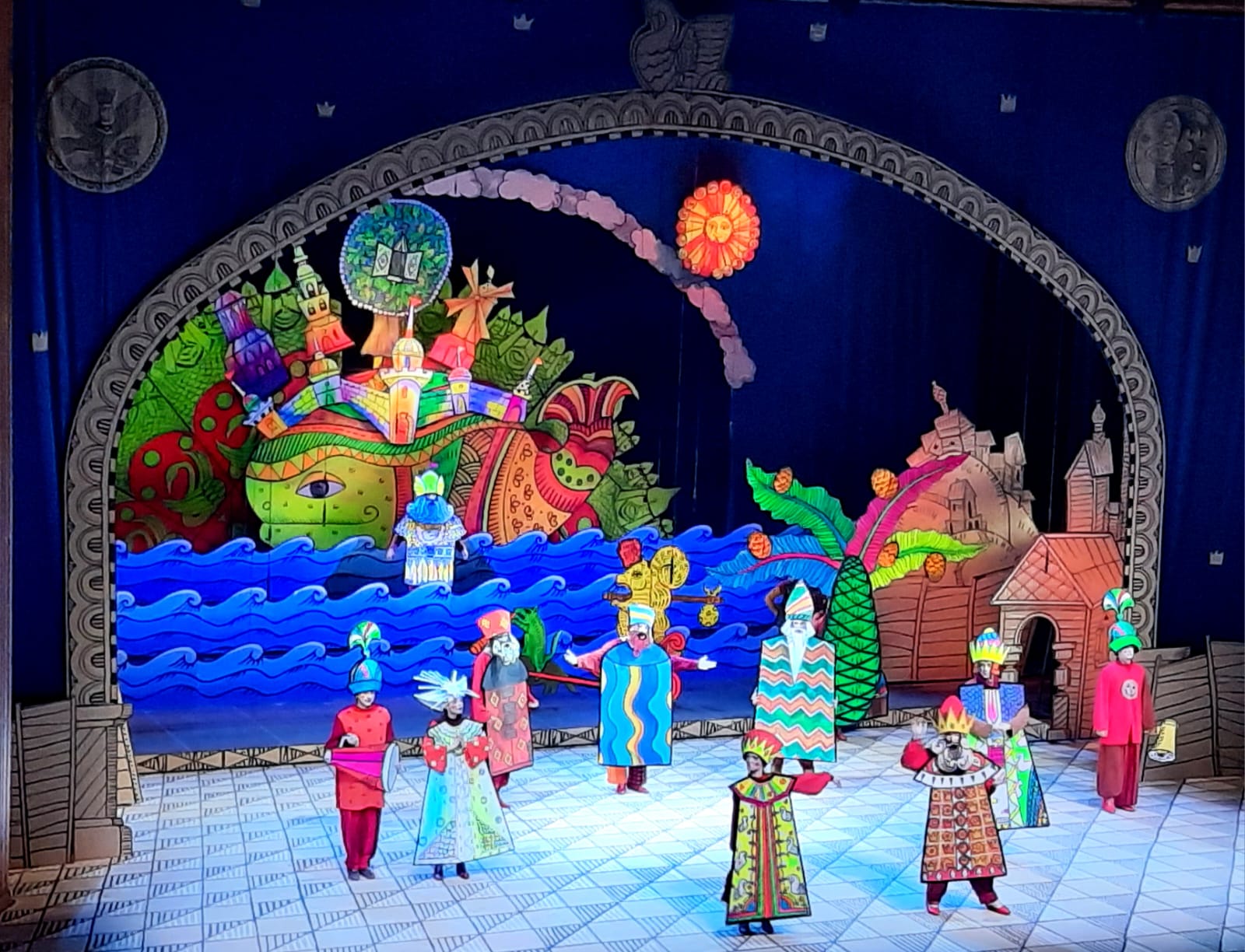 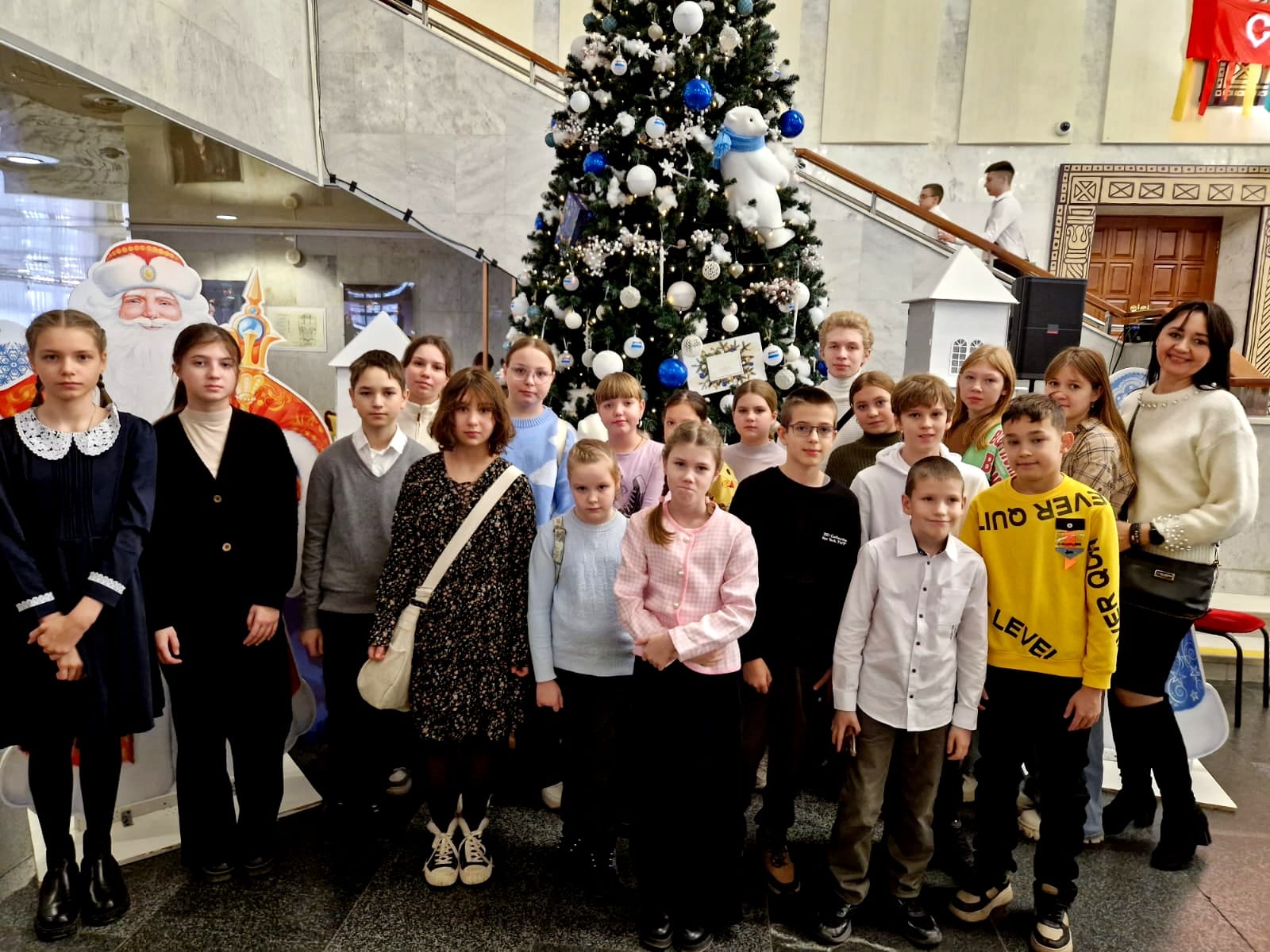 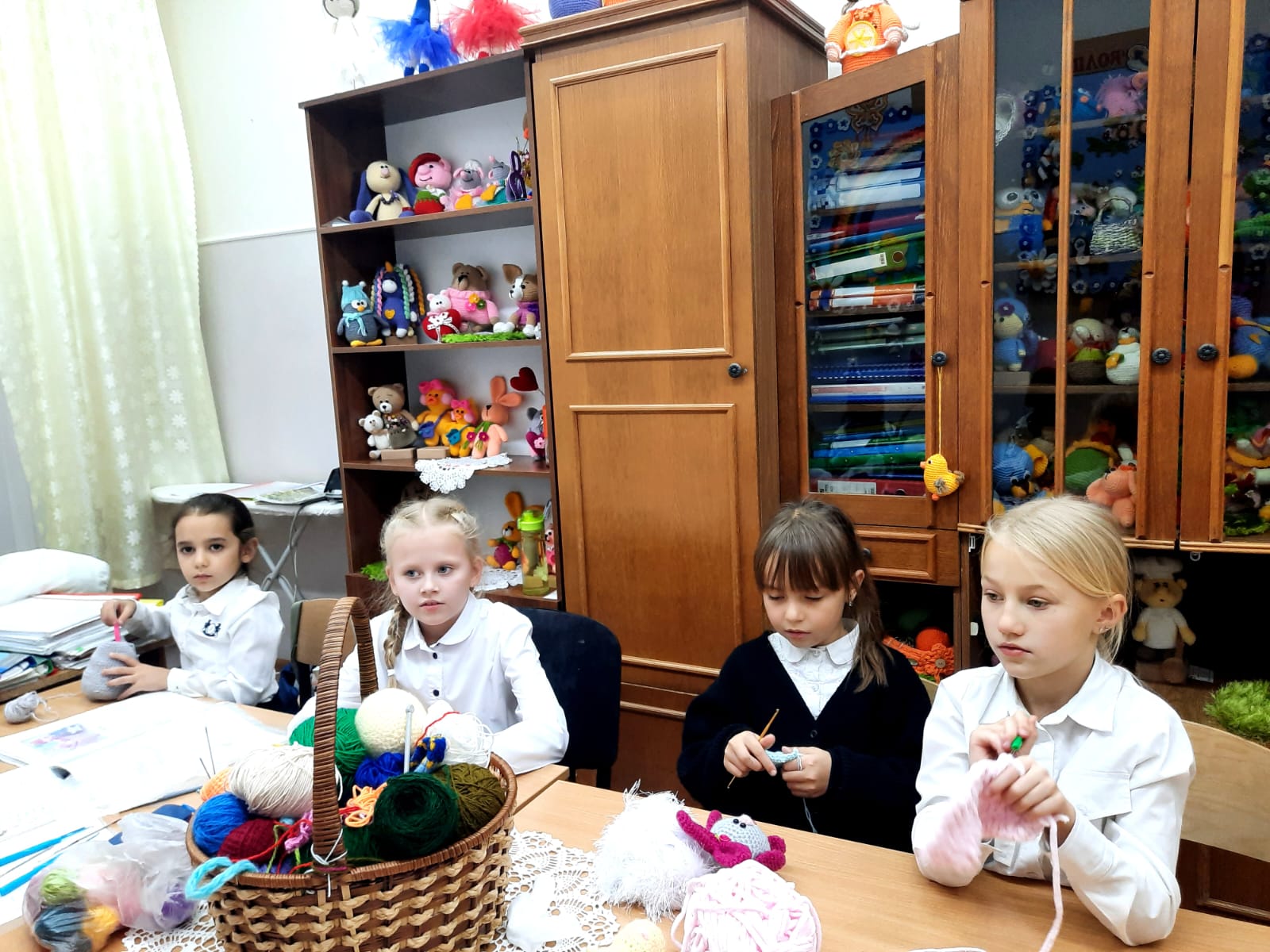 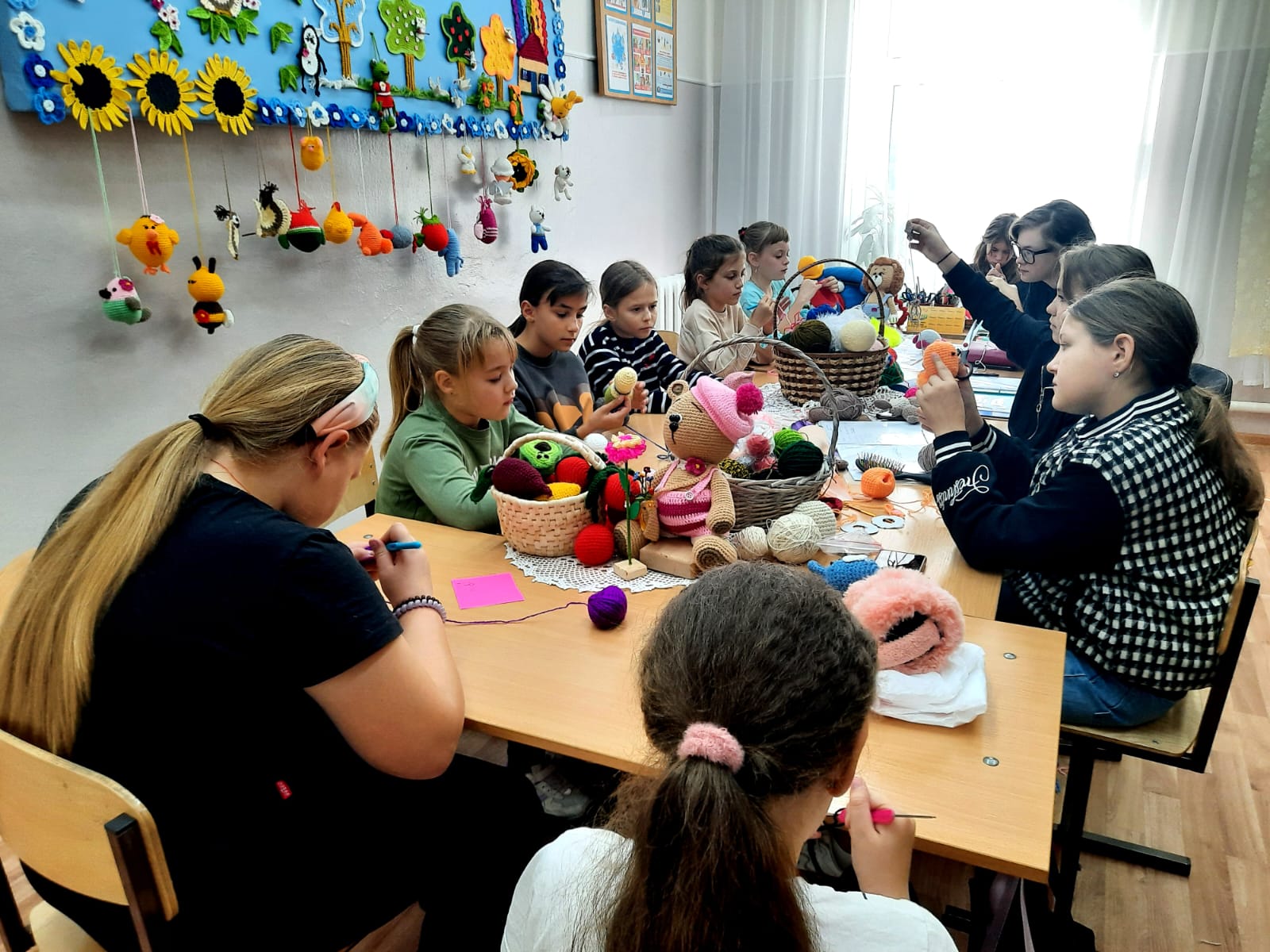 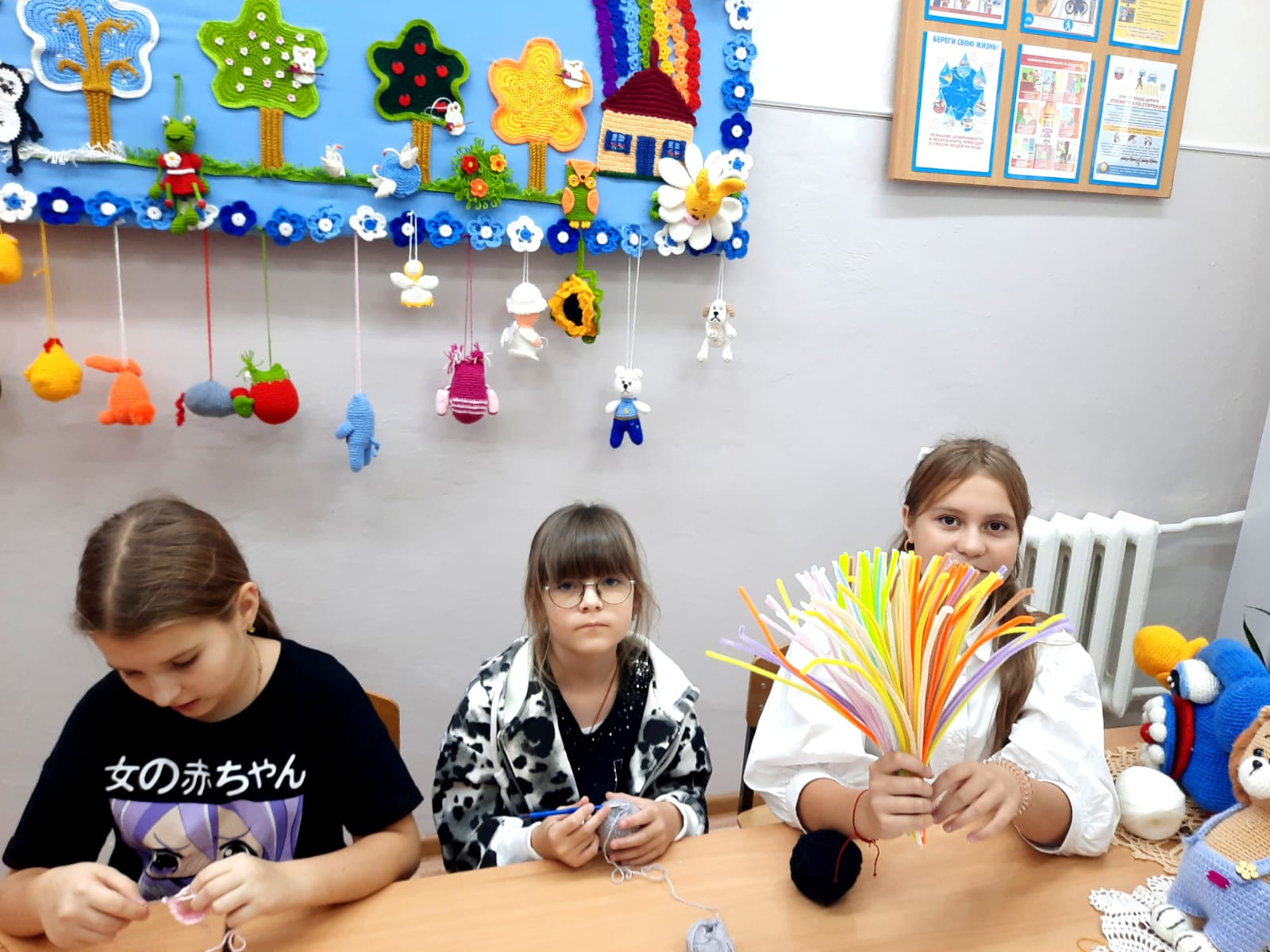 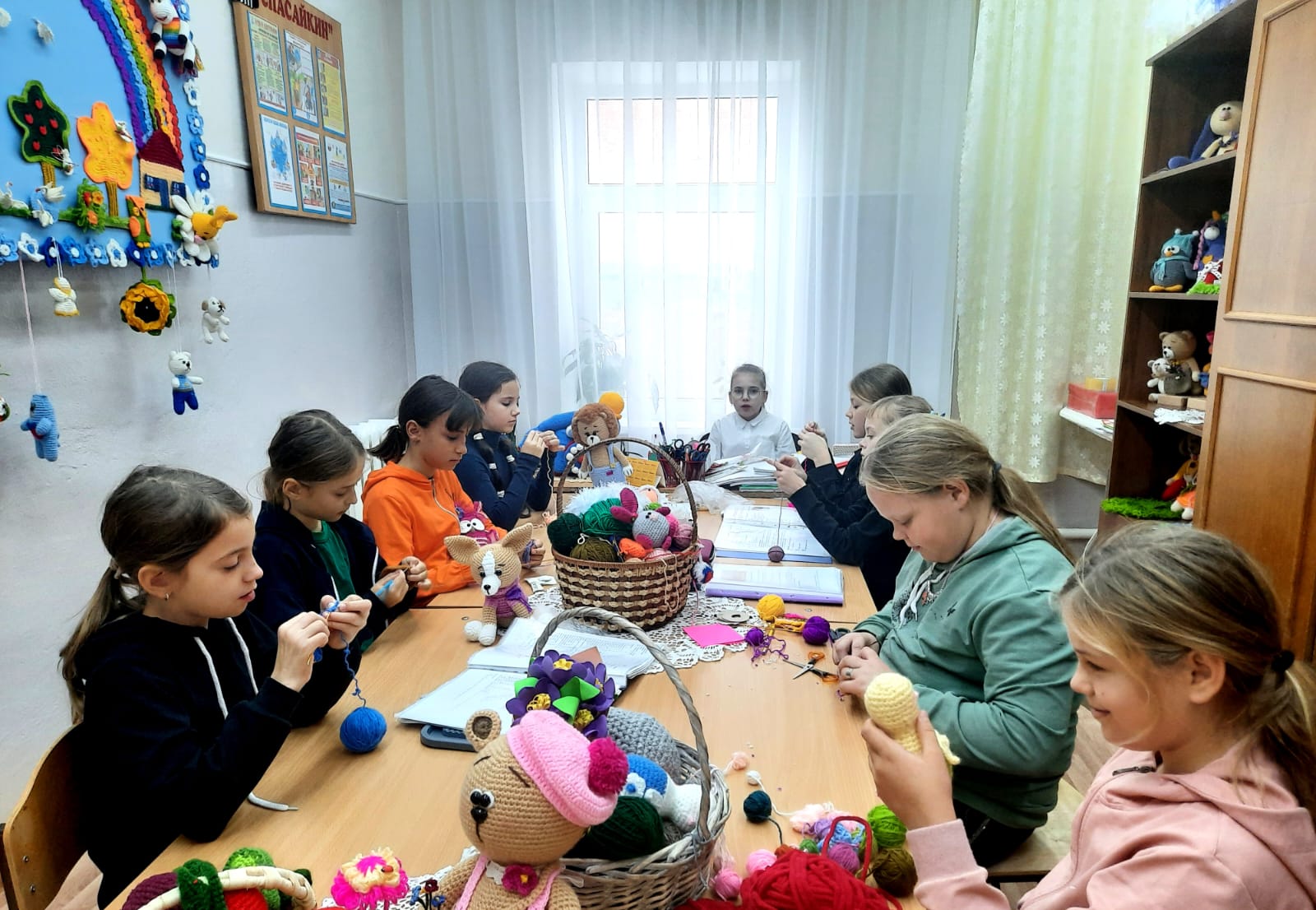 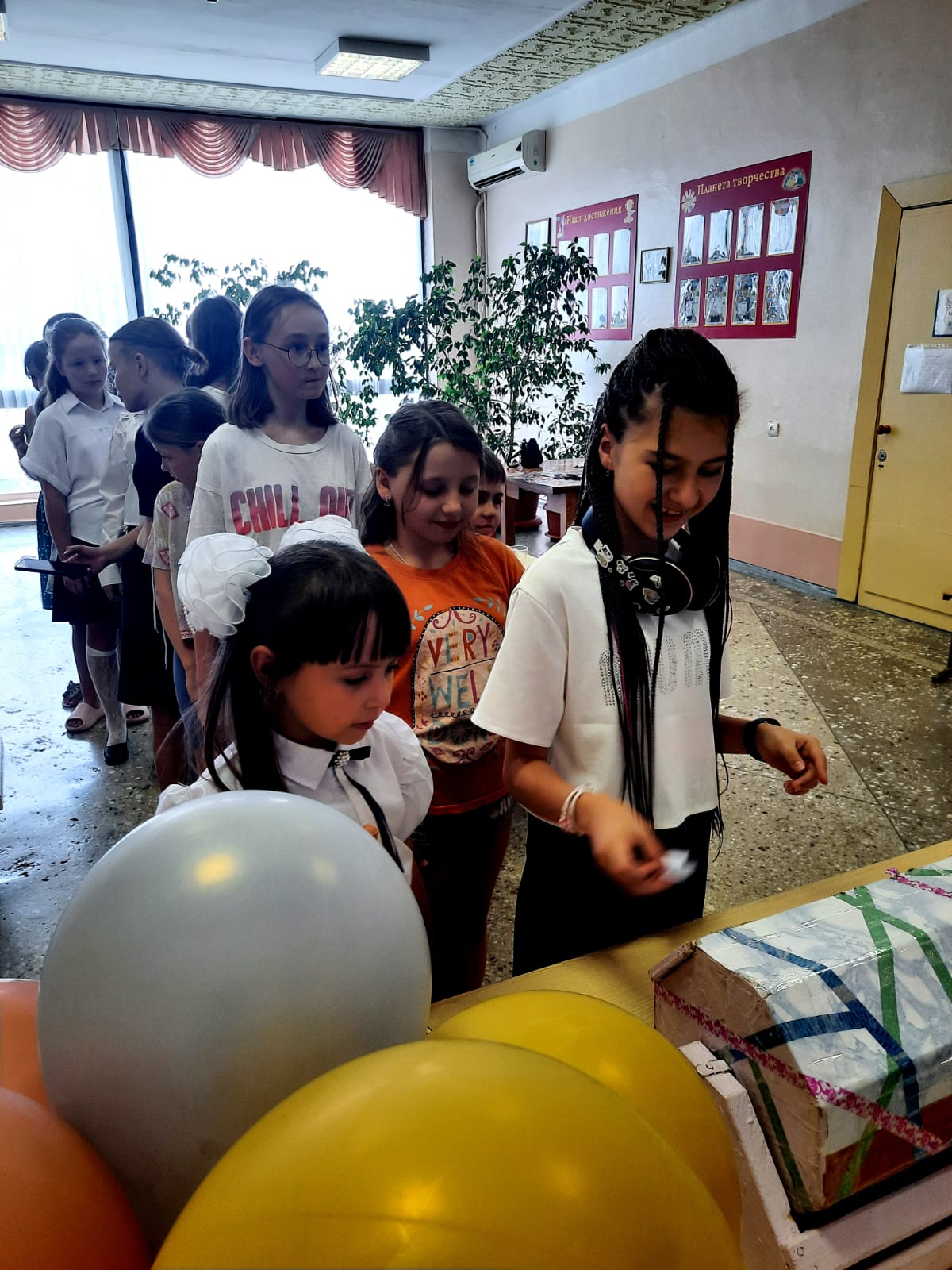 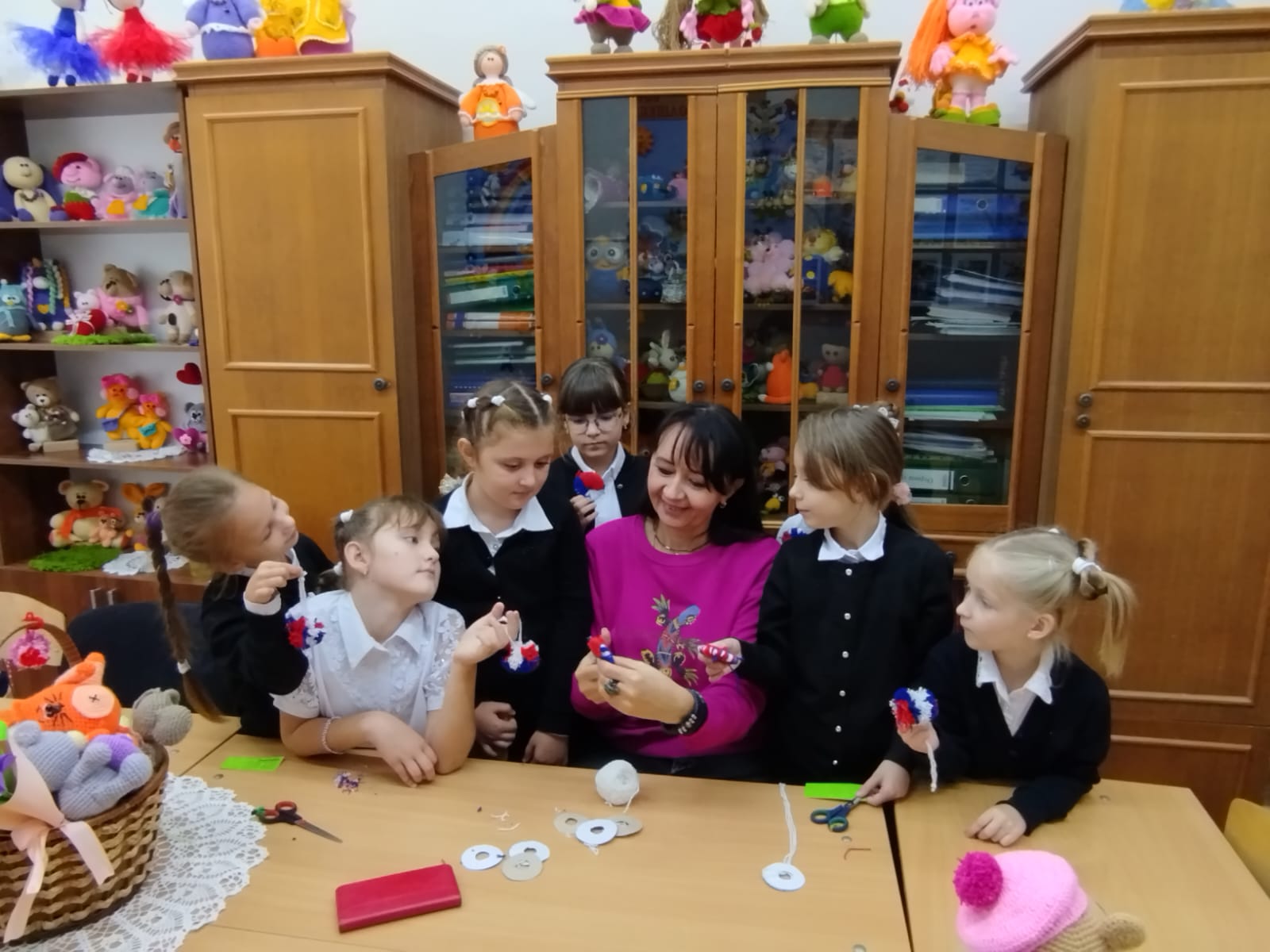 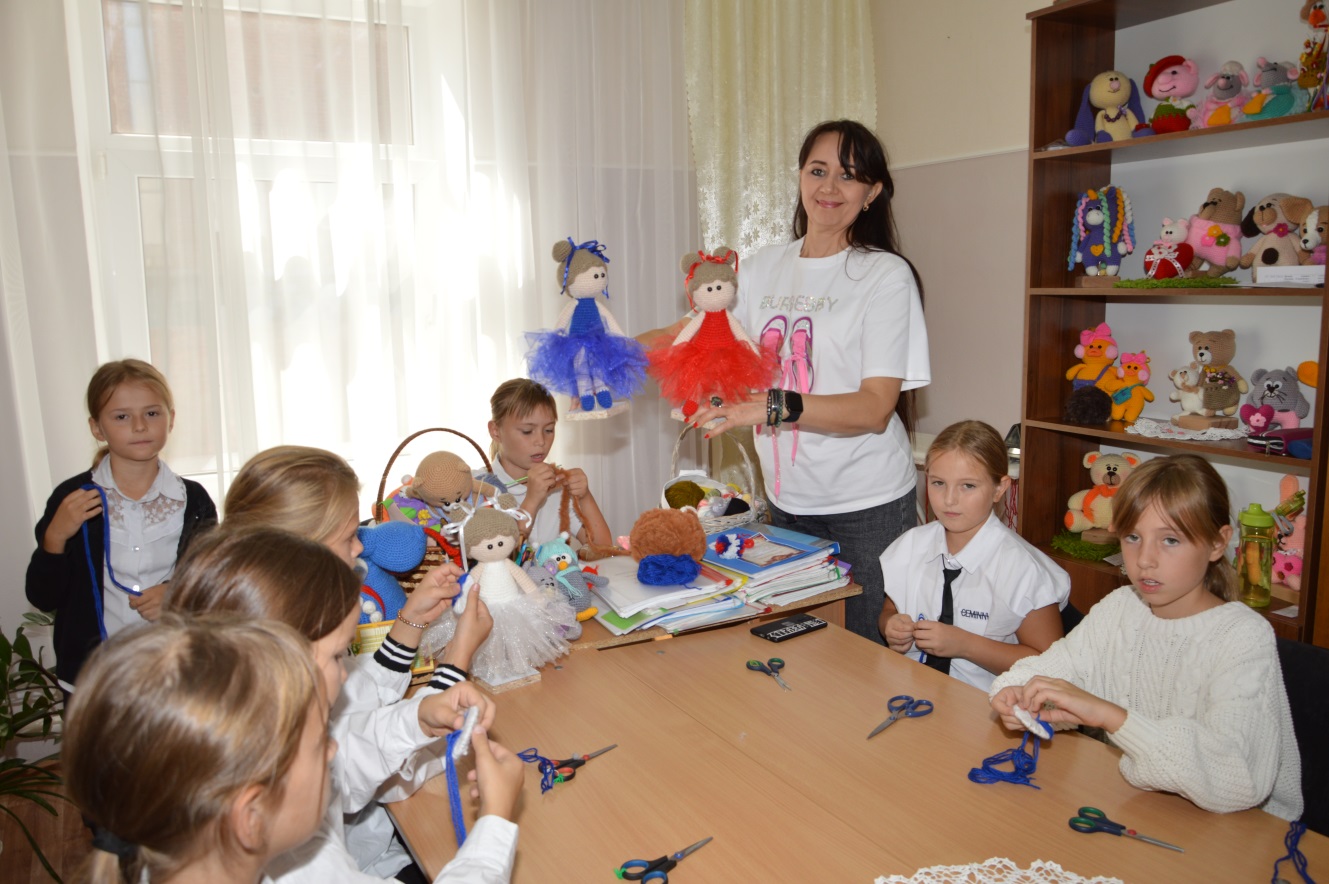 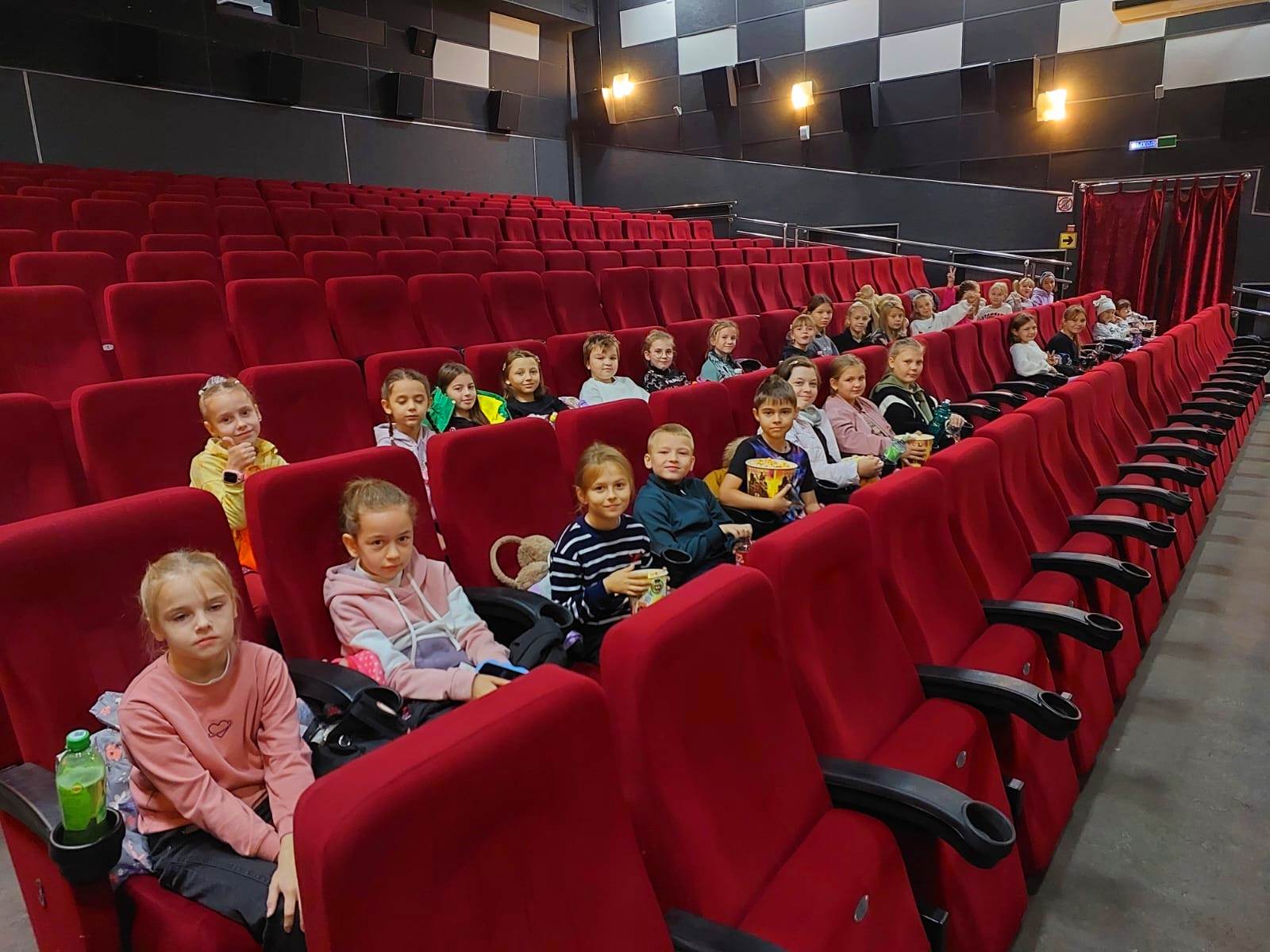 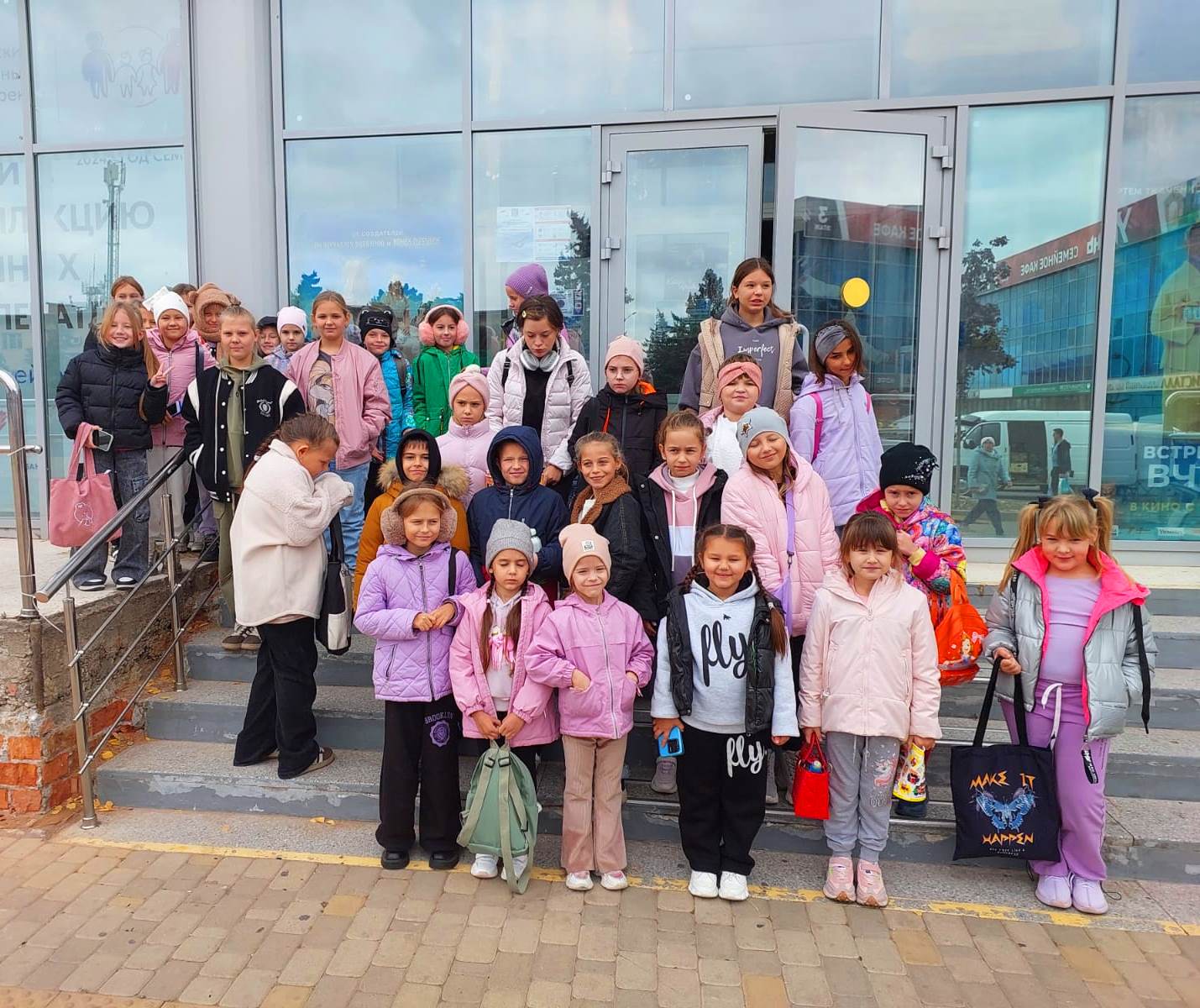 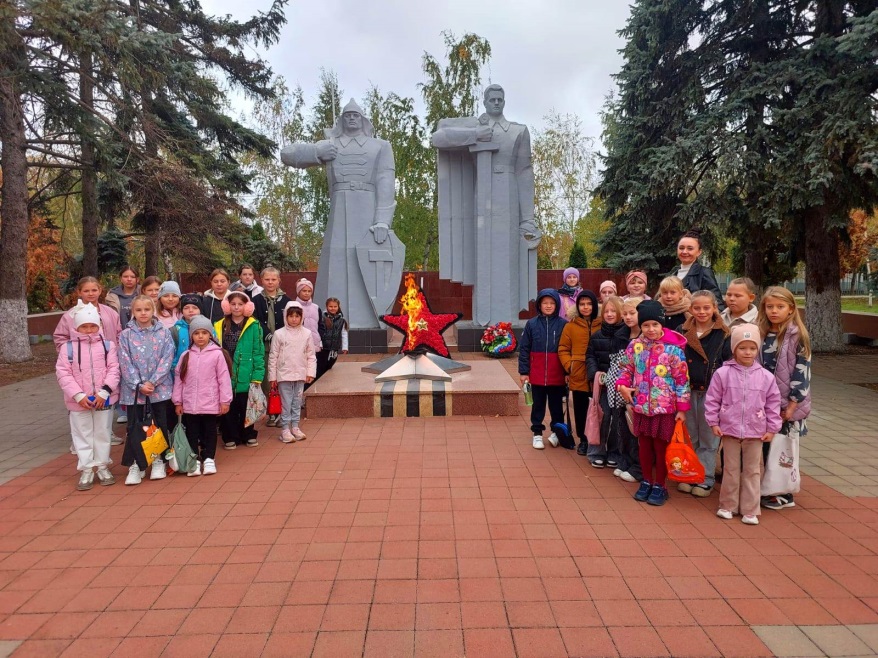 Акция «Крышечки во благо»
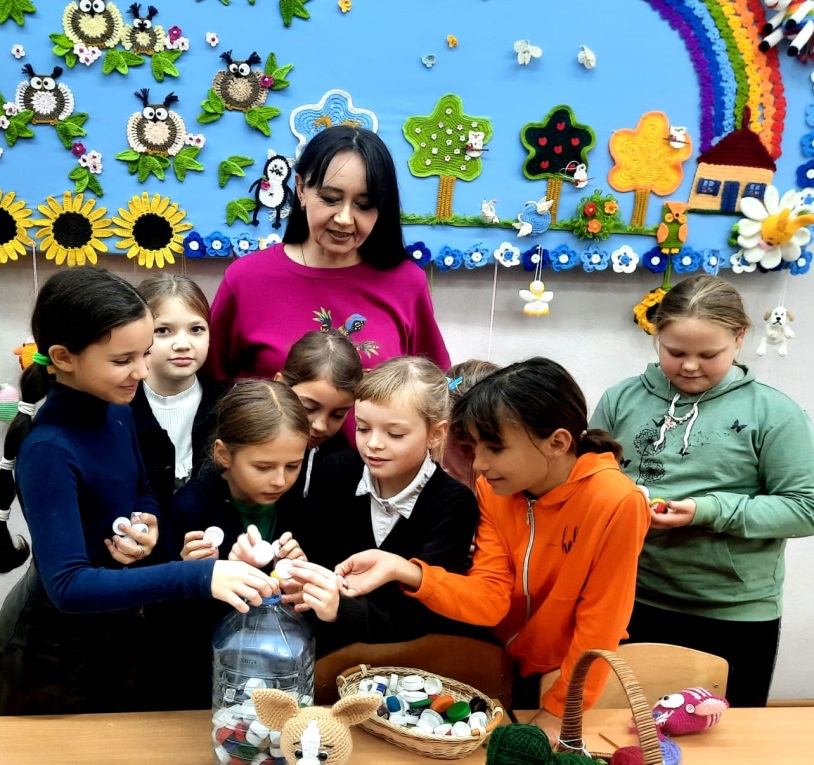 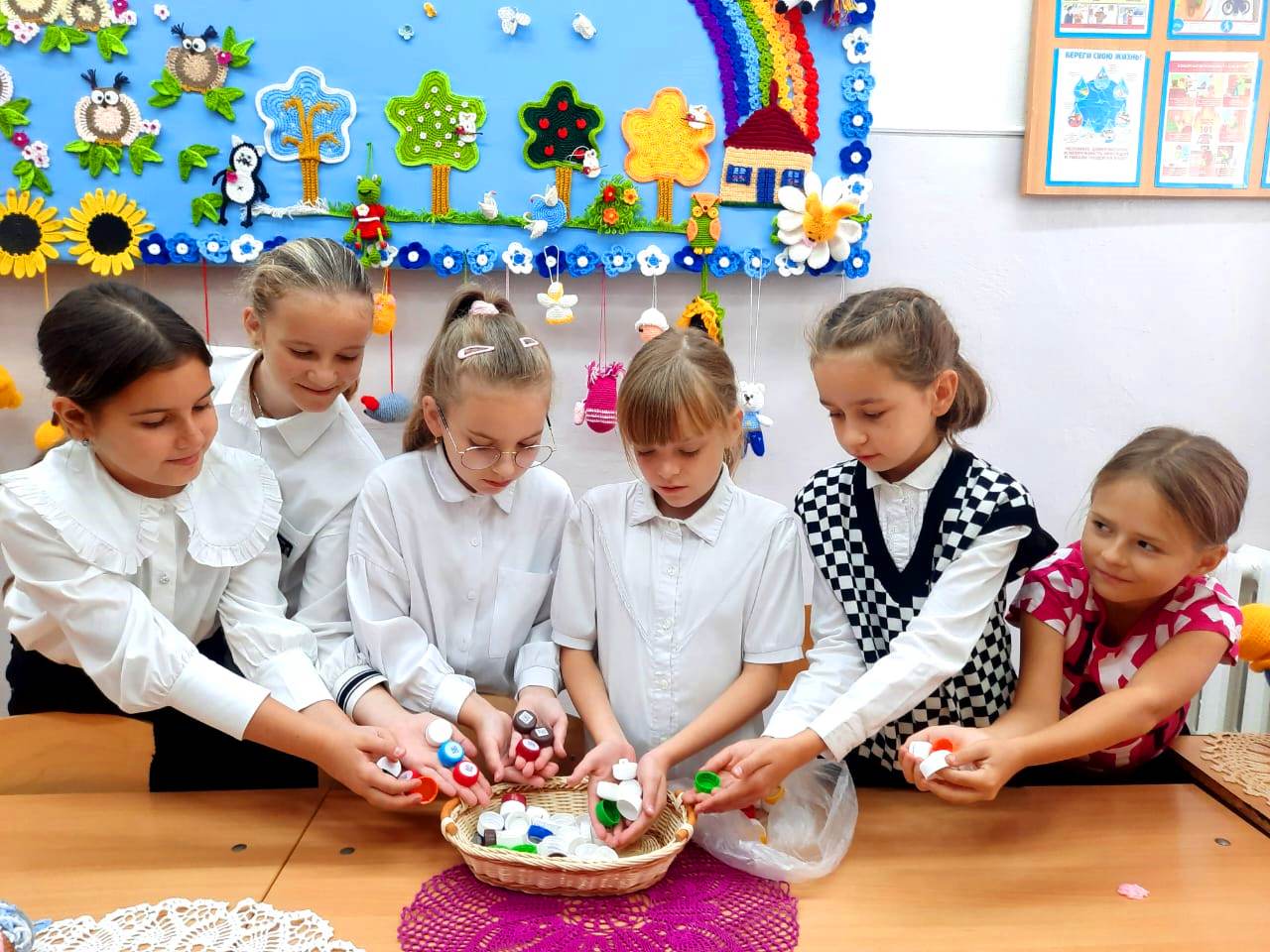 Акция «От сердца к сердцу»
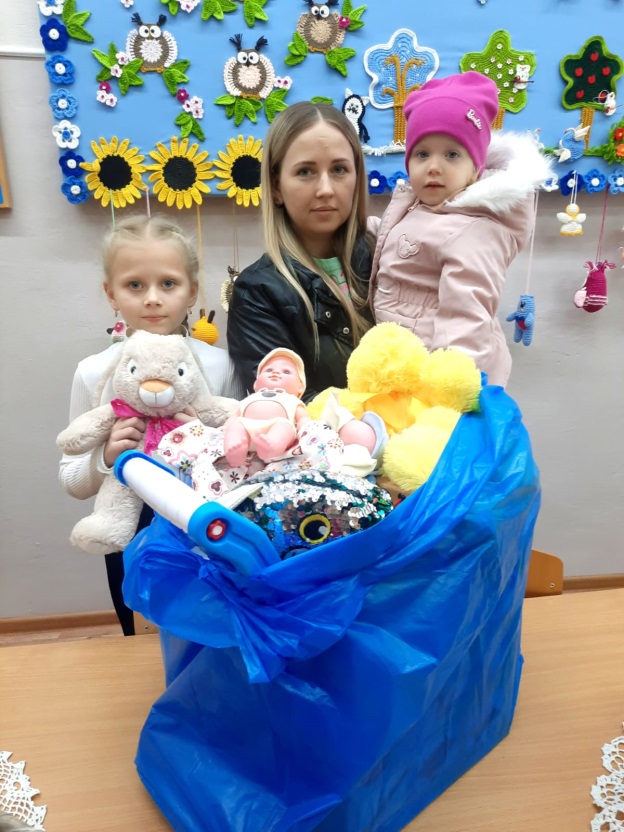 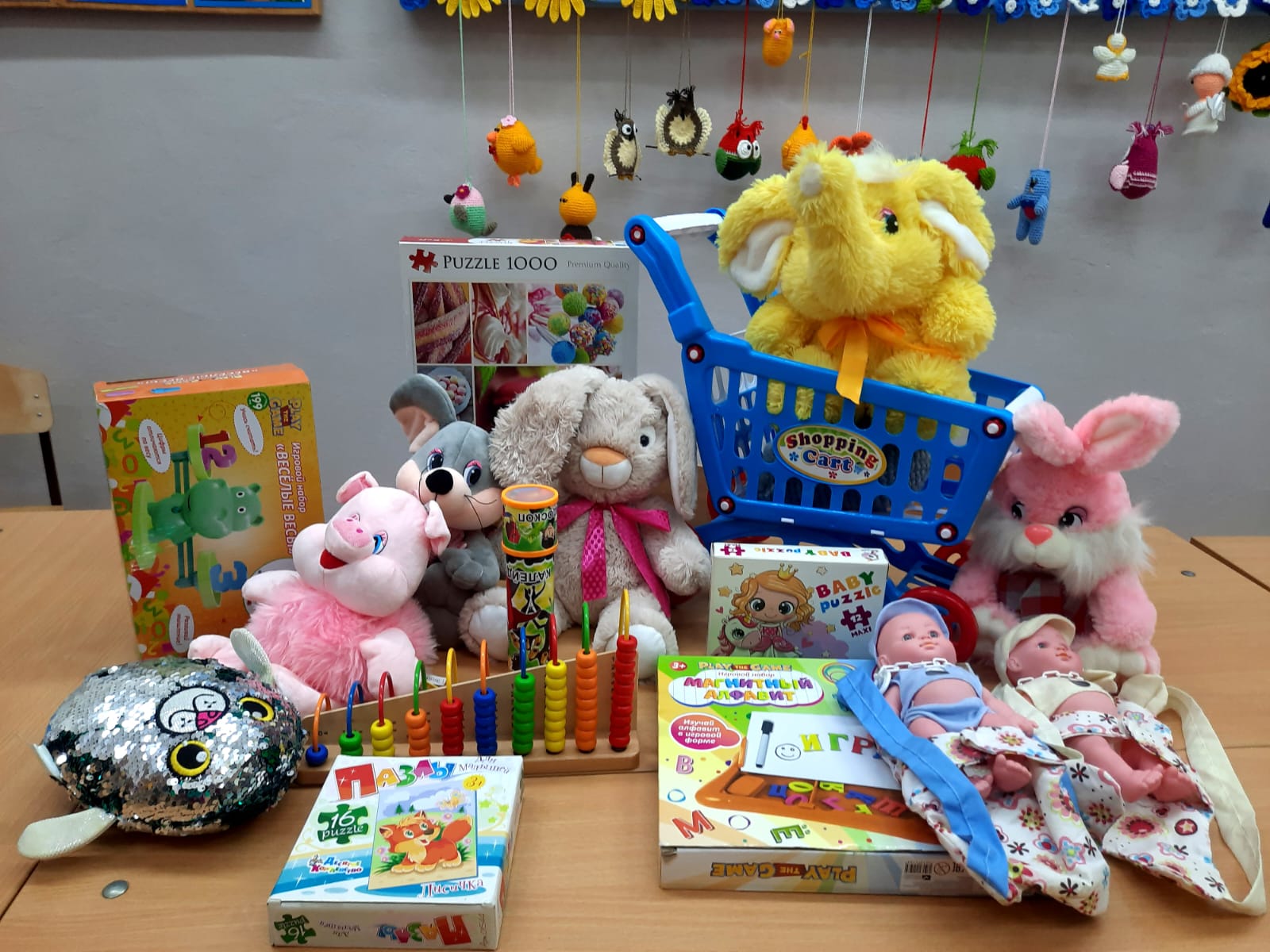 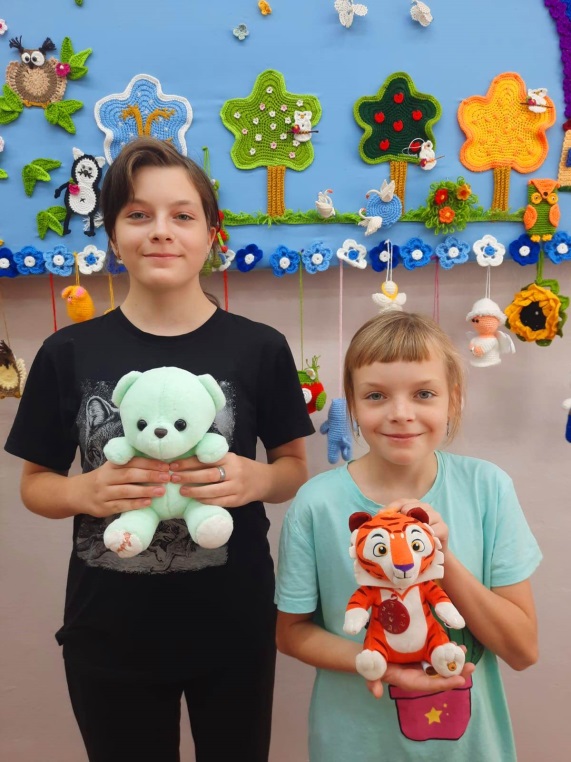 Акция «От сердца к сердцу»
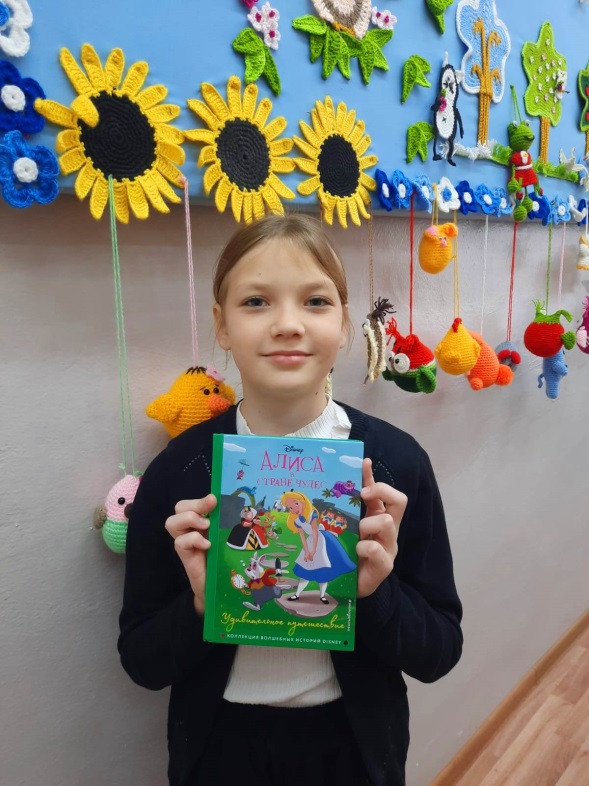 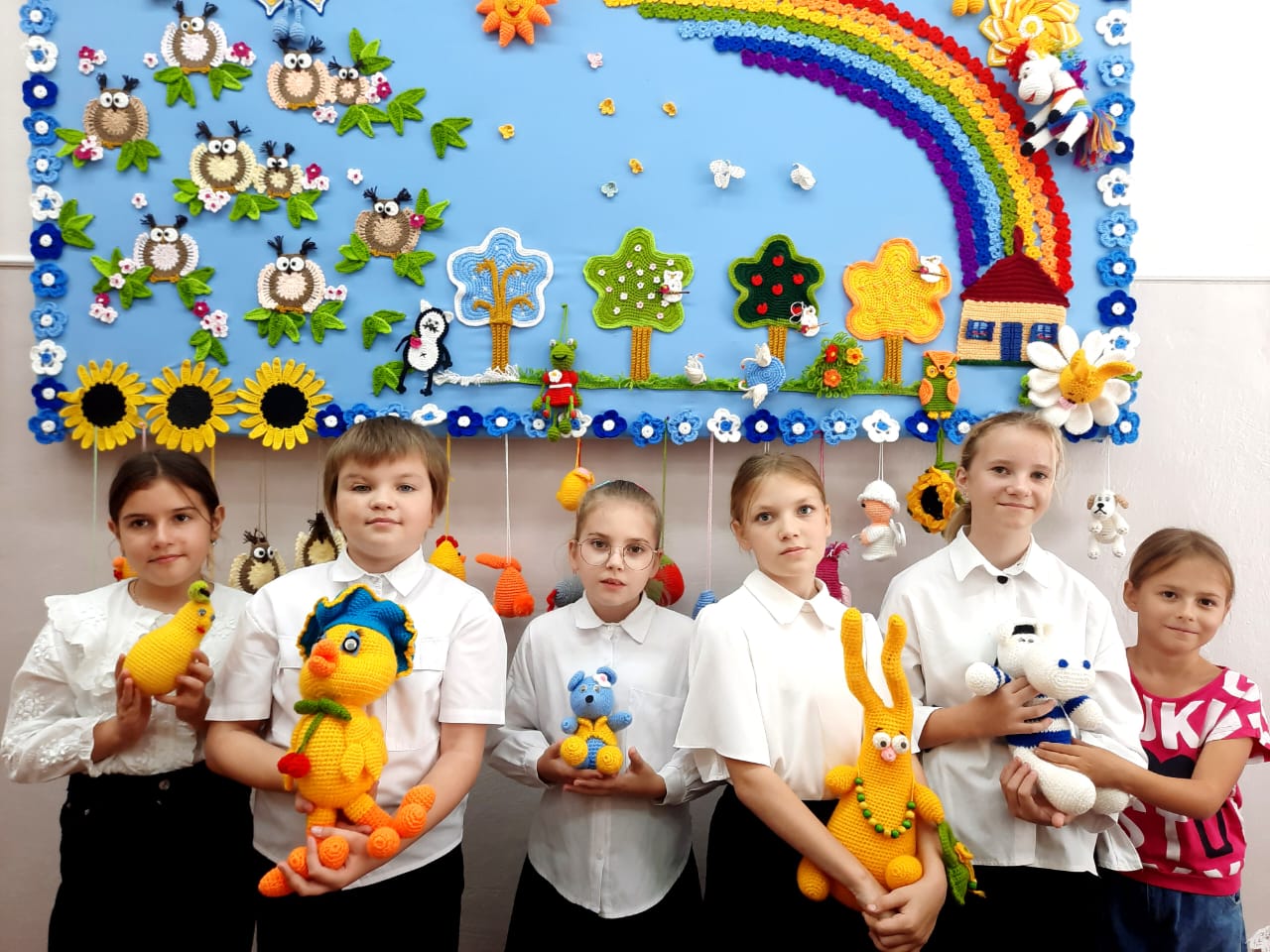 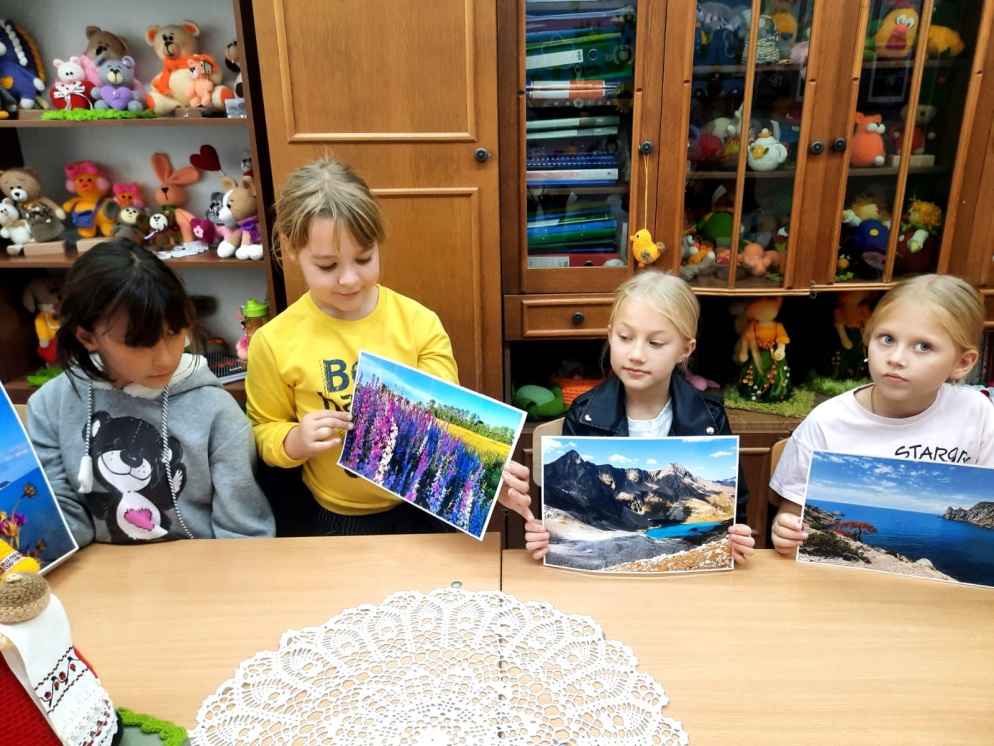 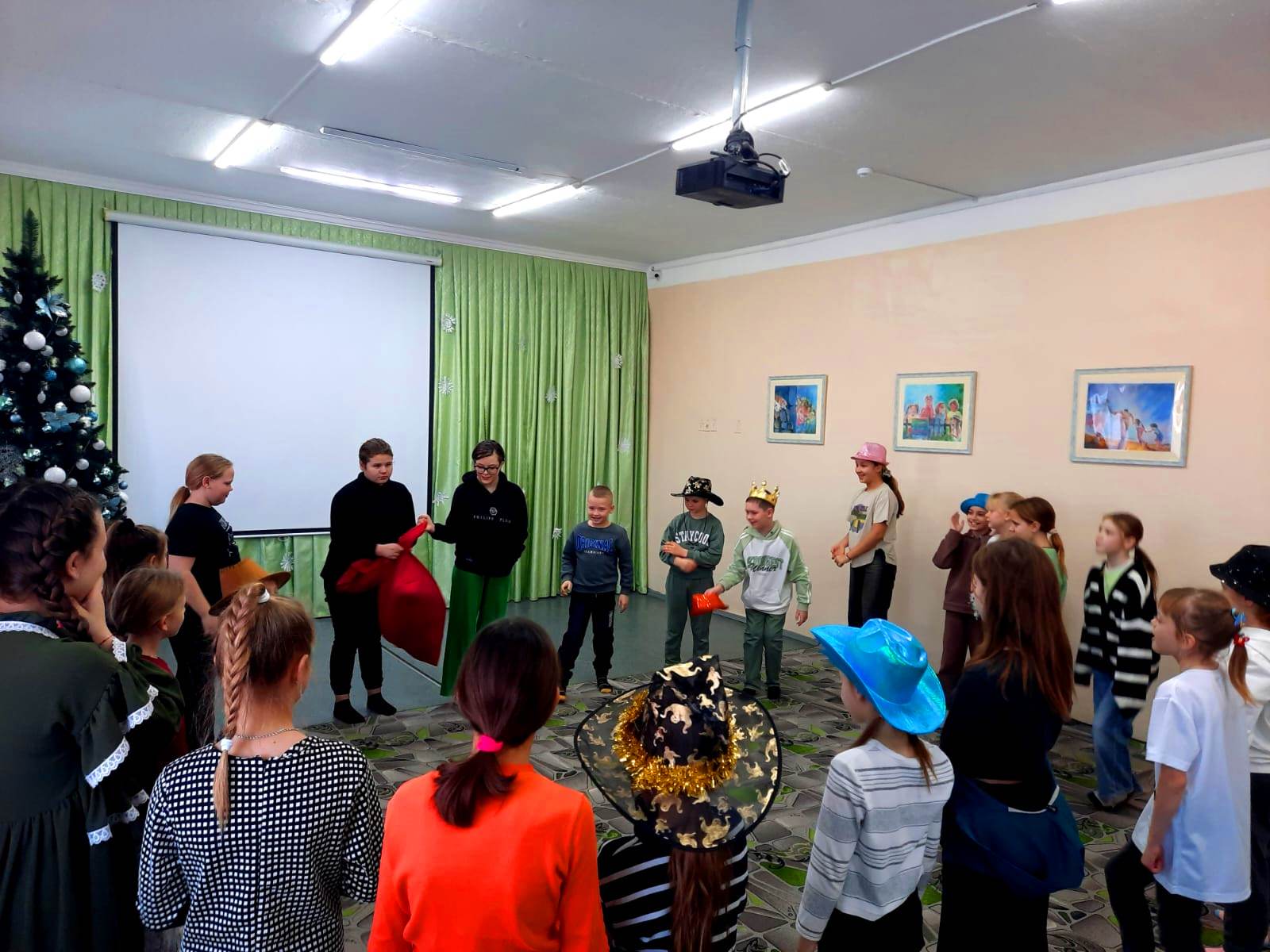 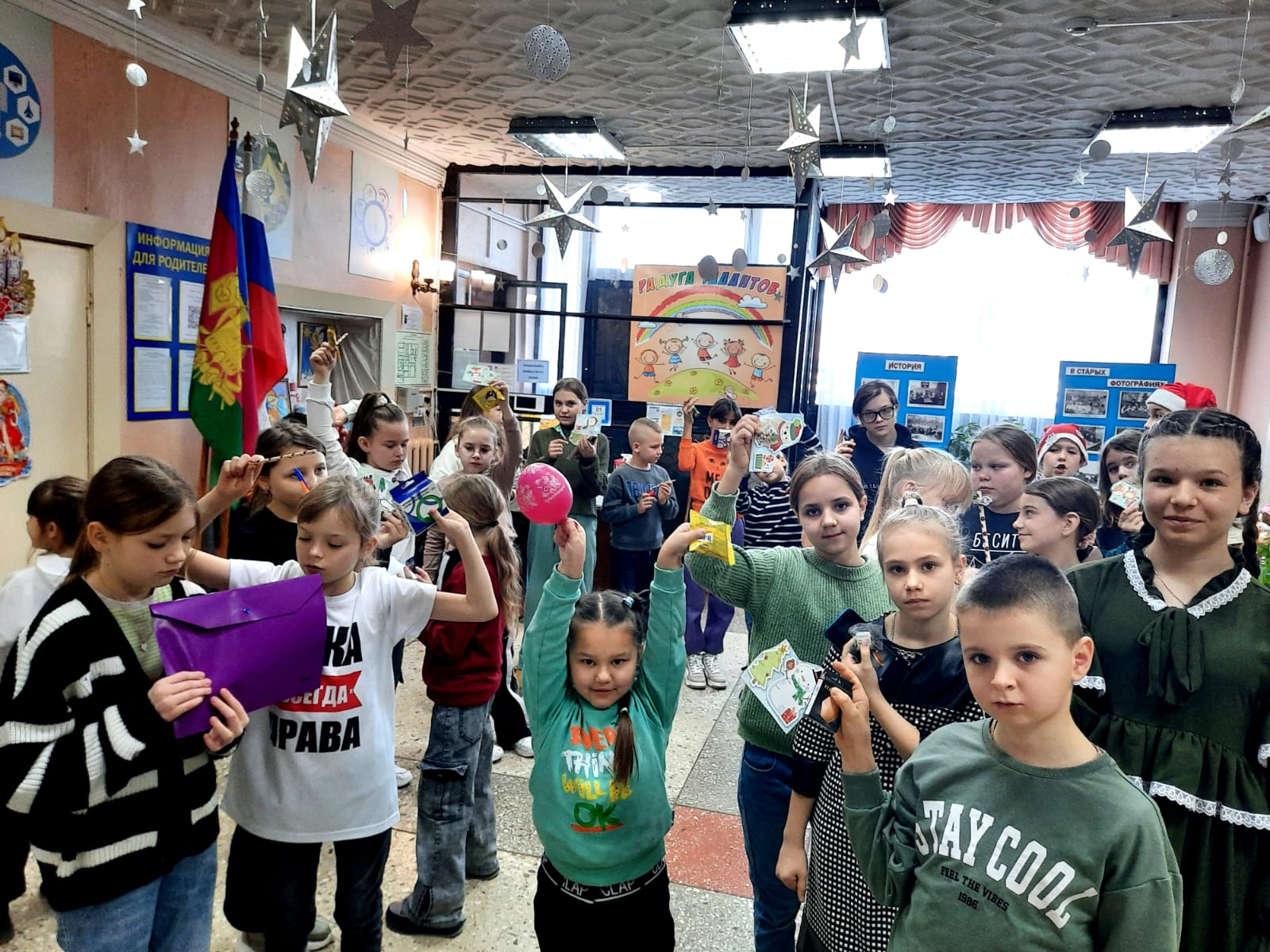 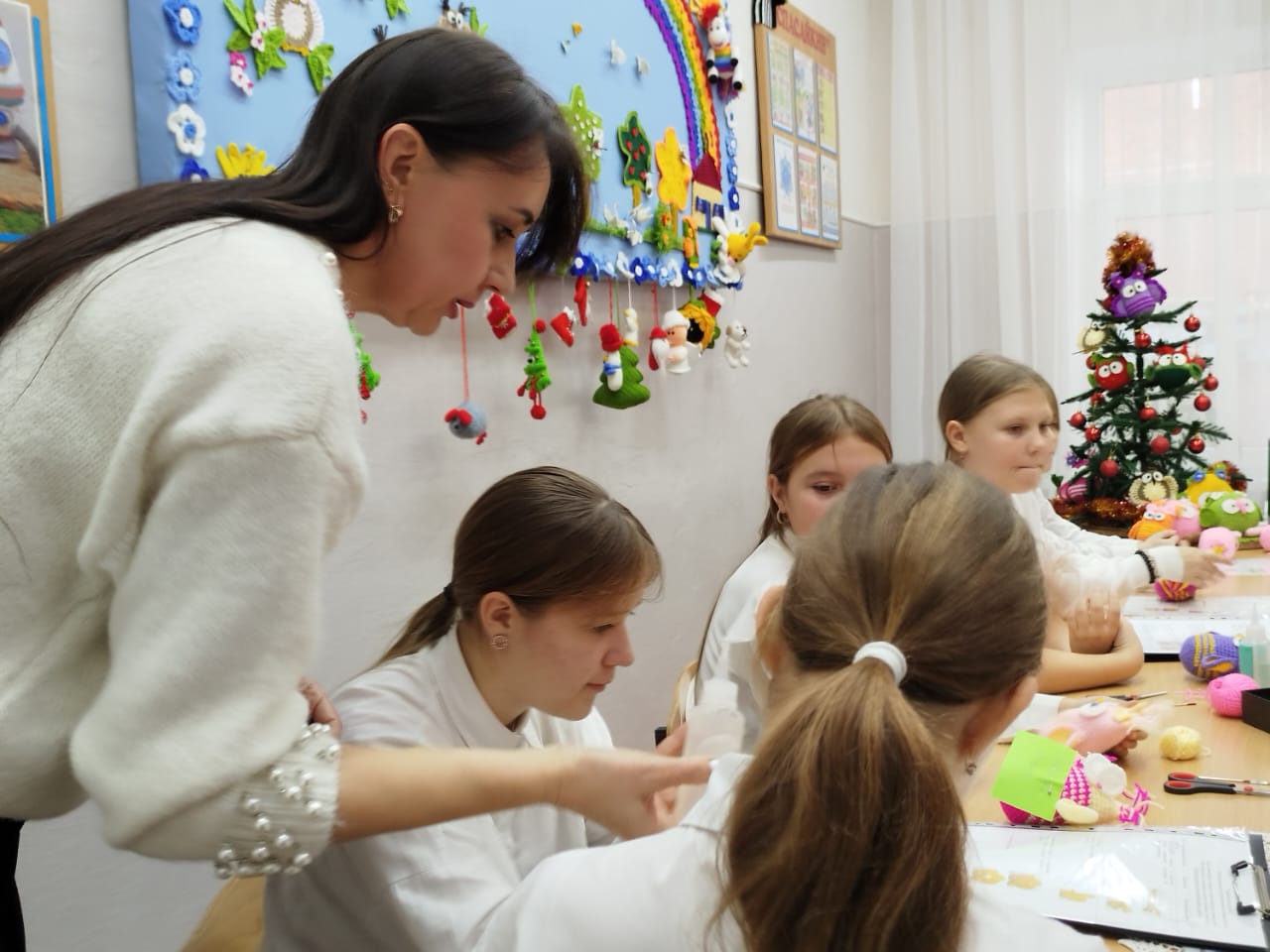 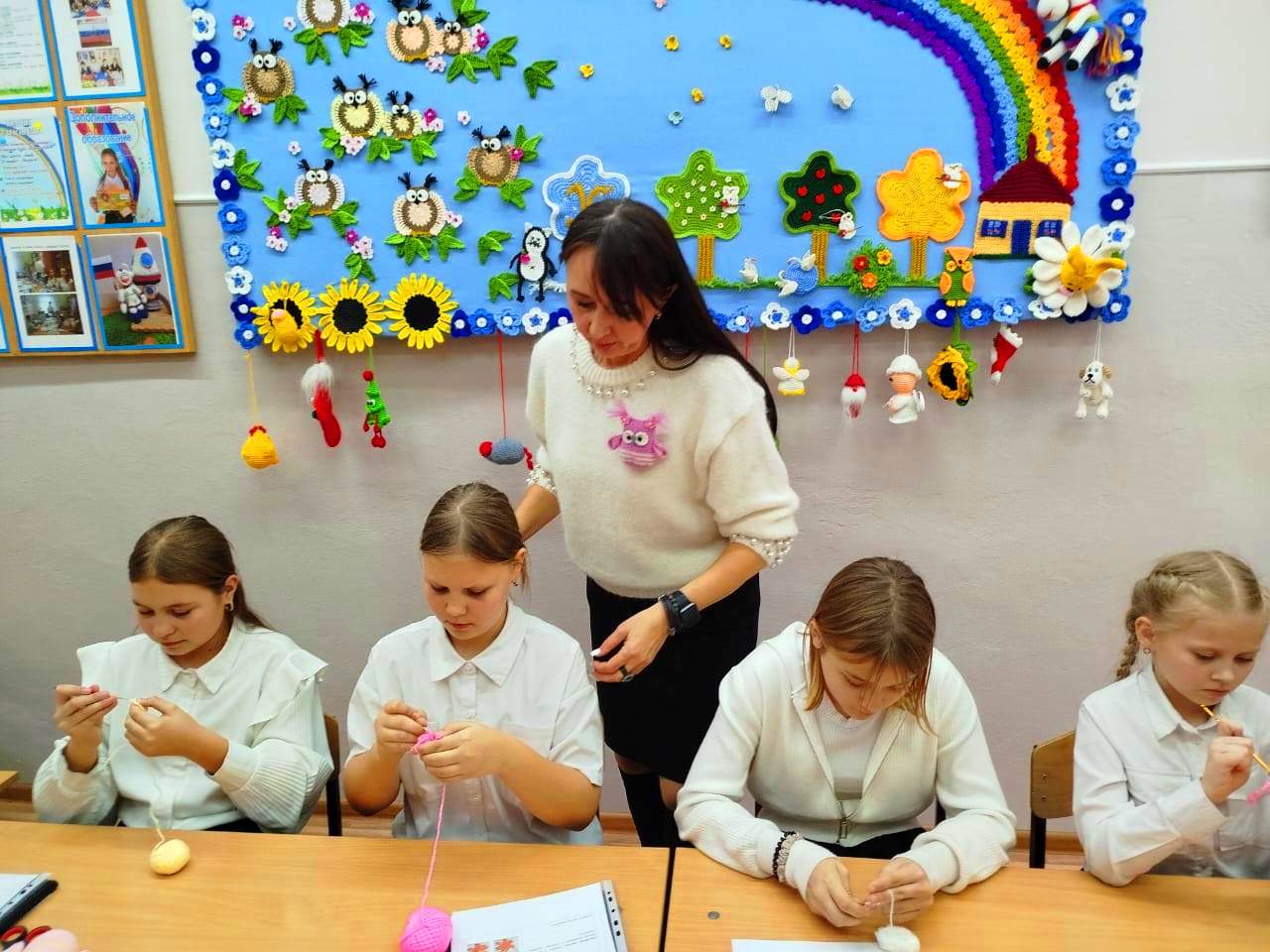 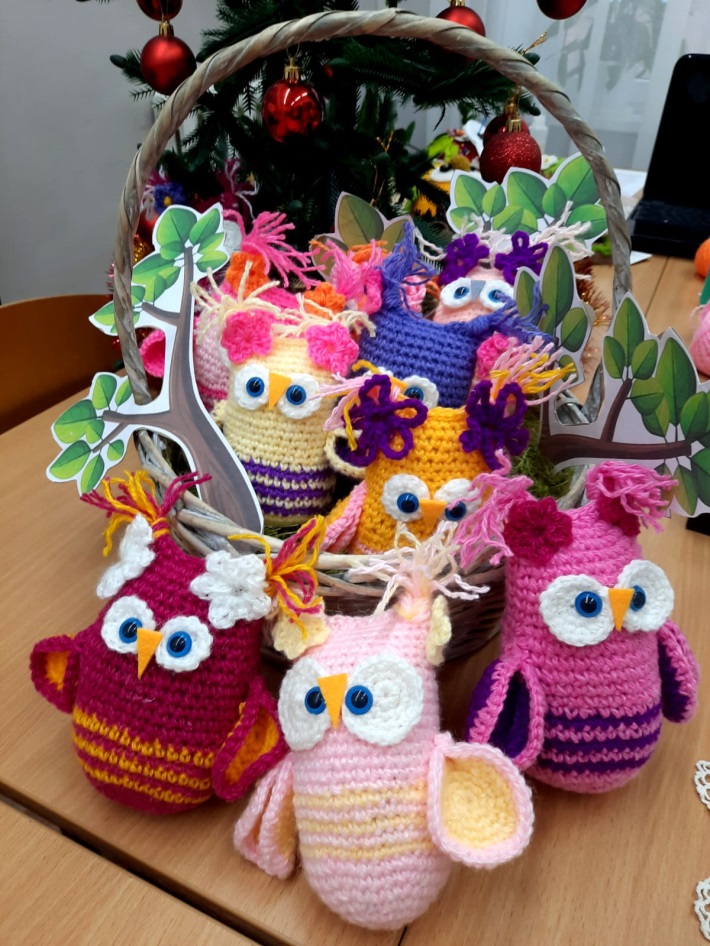 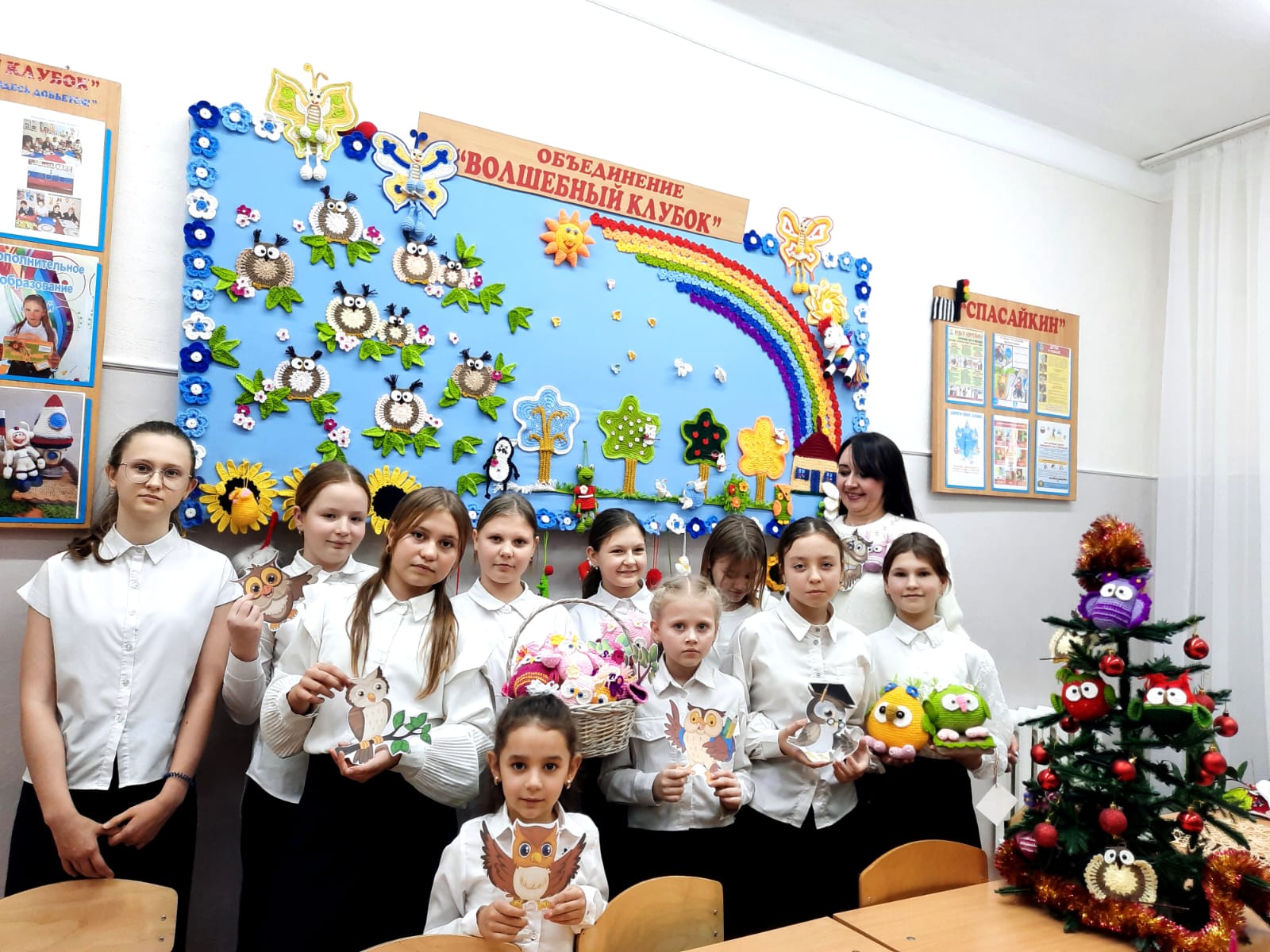 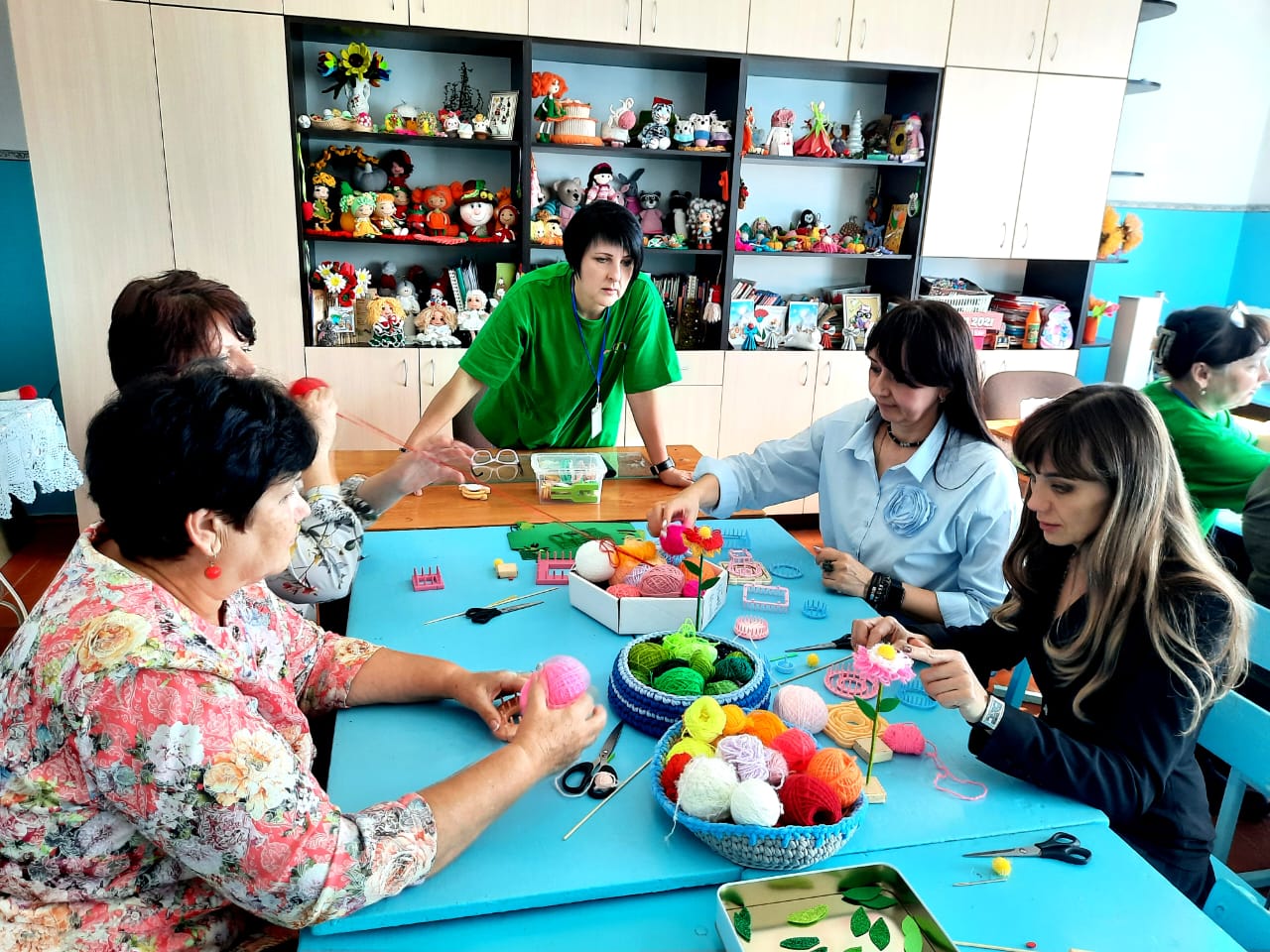 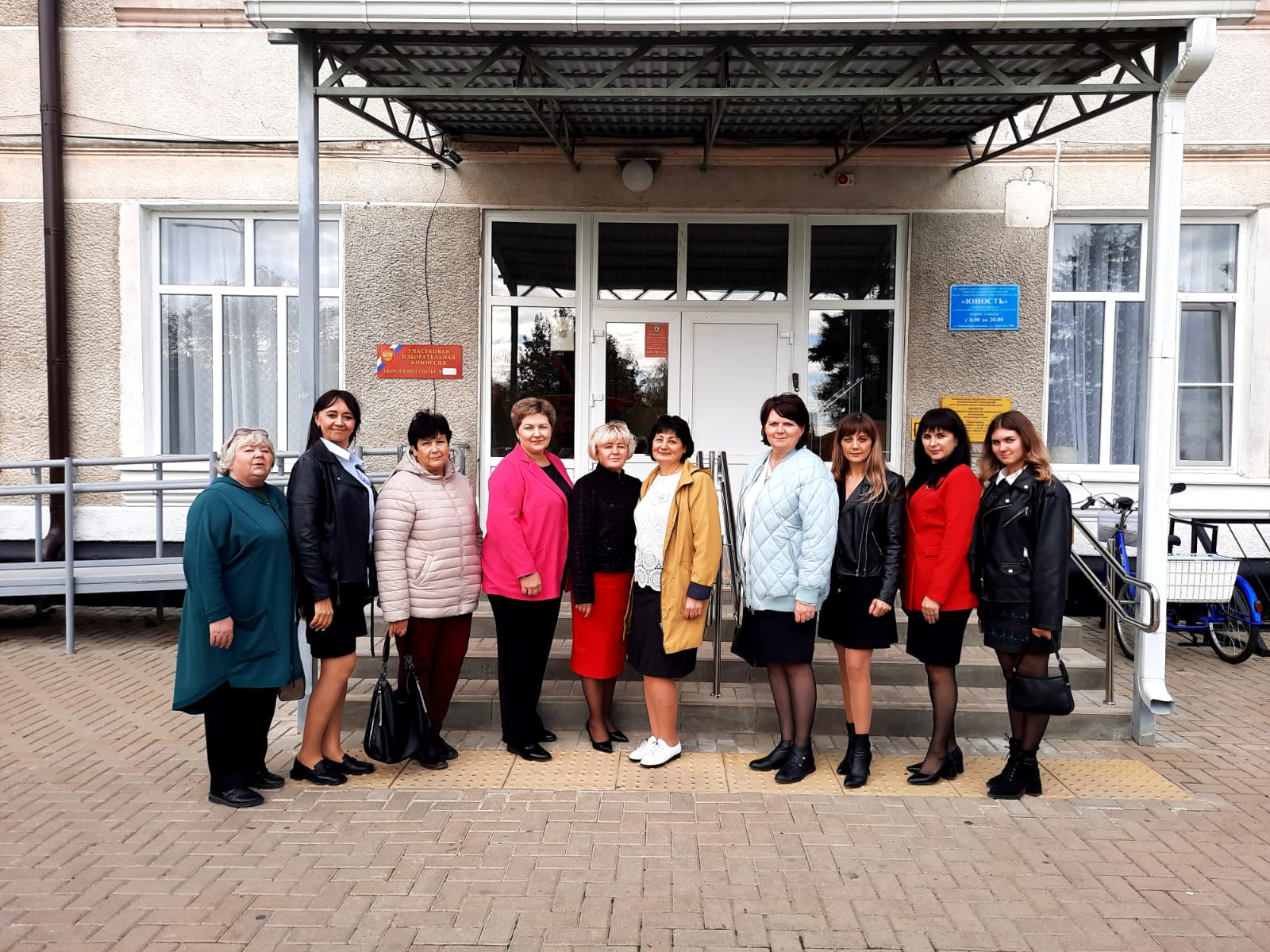 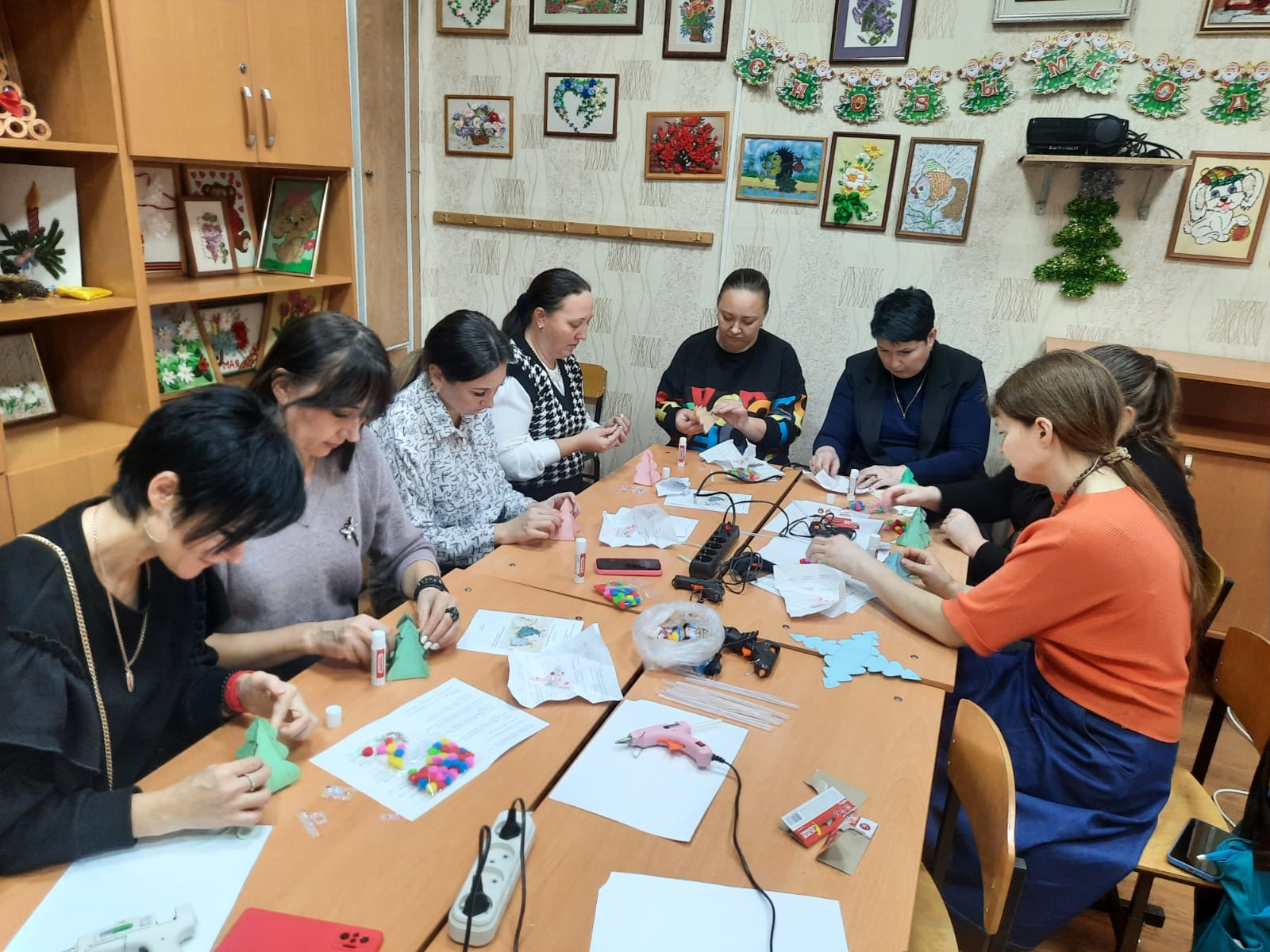 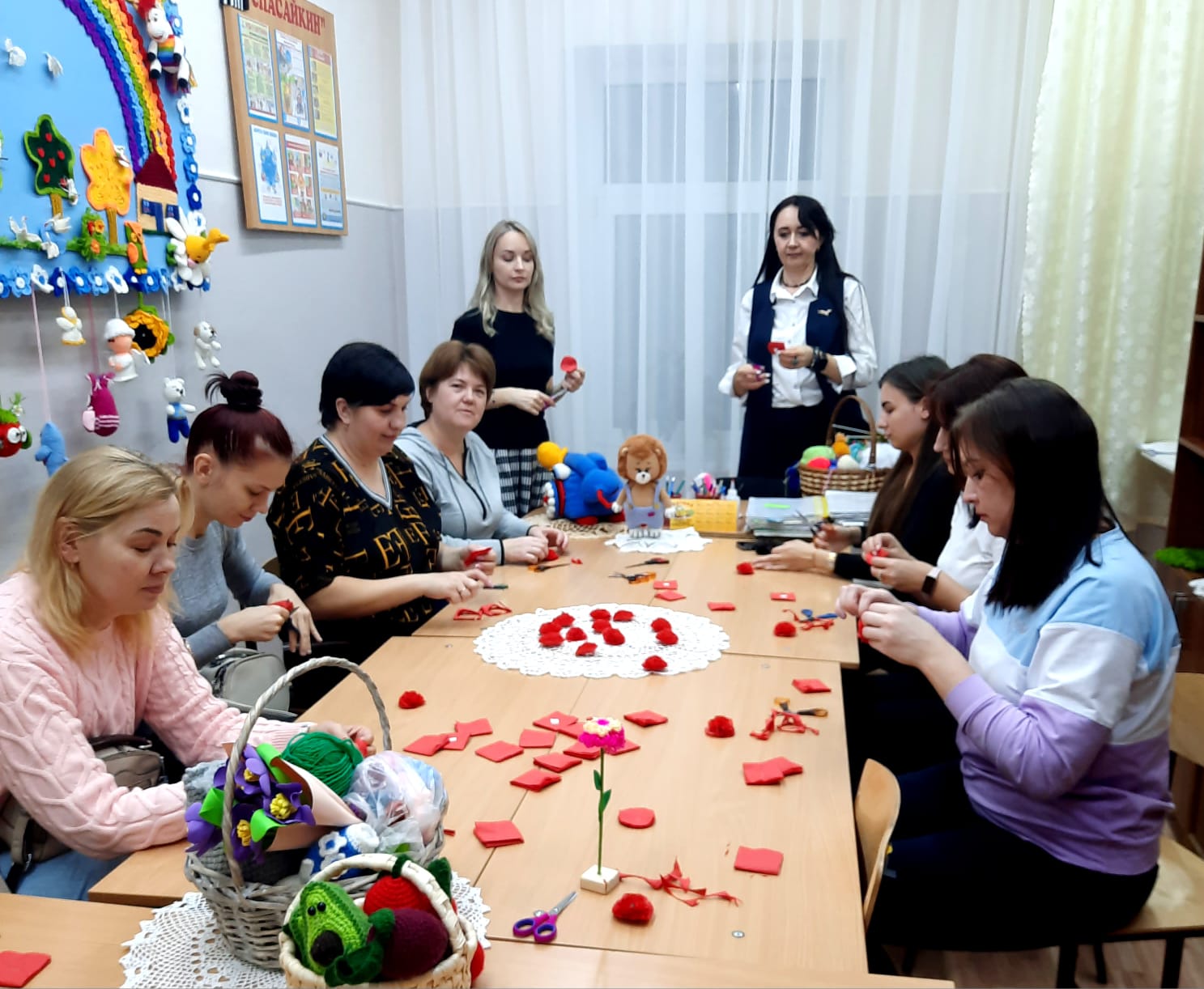 Спасибо за внимание